٢- ٢
مقارنة الأعداد الصحيحة وترتيبها
صباح الخير ياوطني 
صباح المجد والعلياء
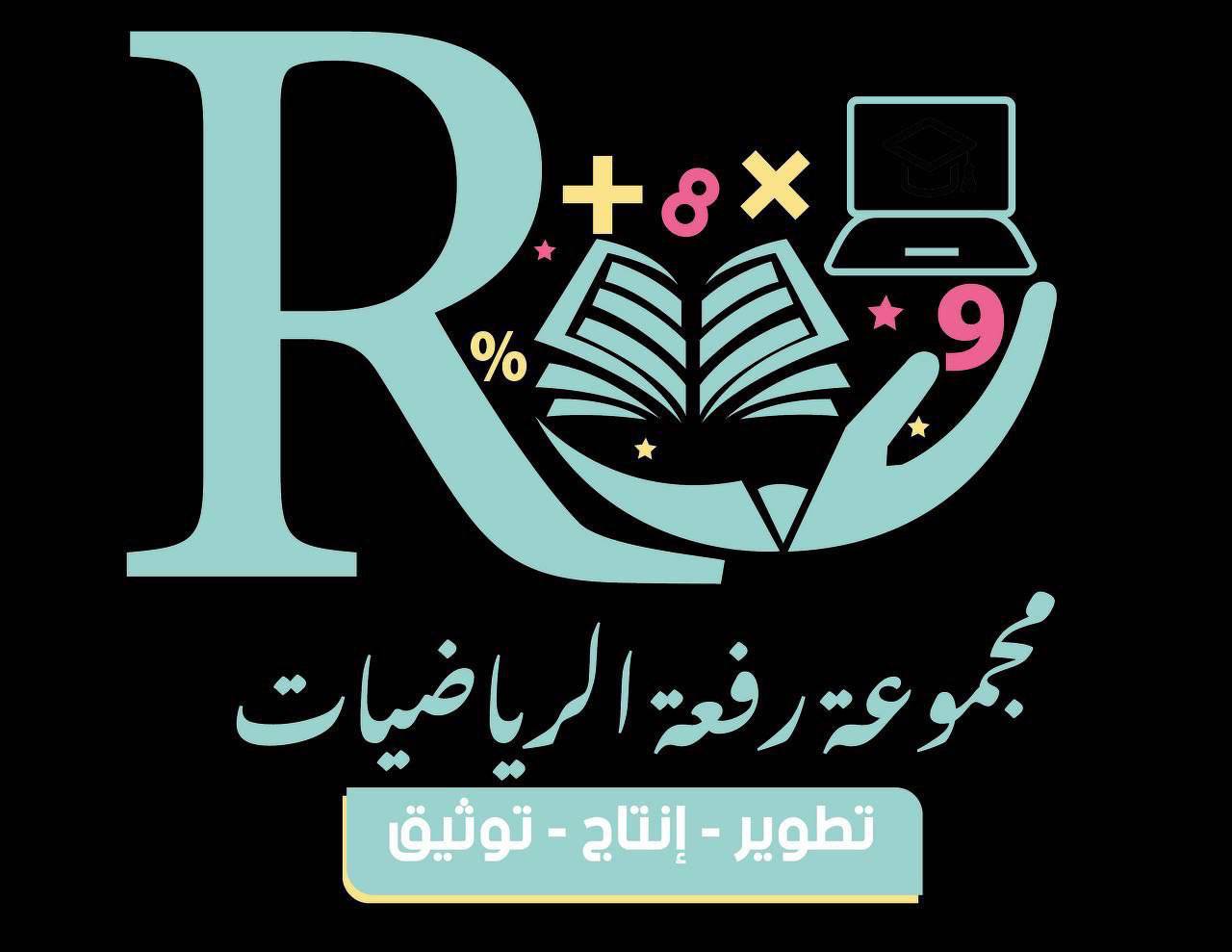 hasnaa-2
حل الواجب
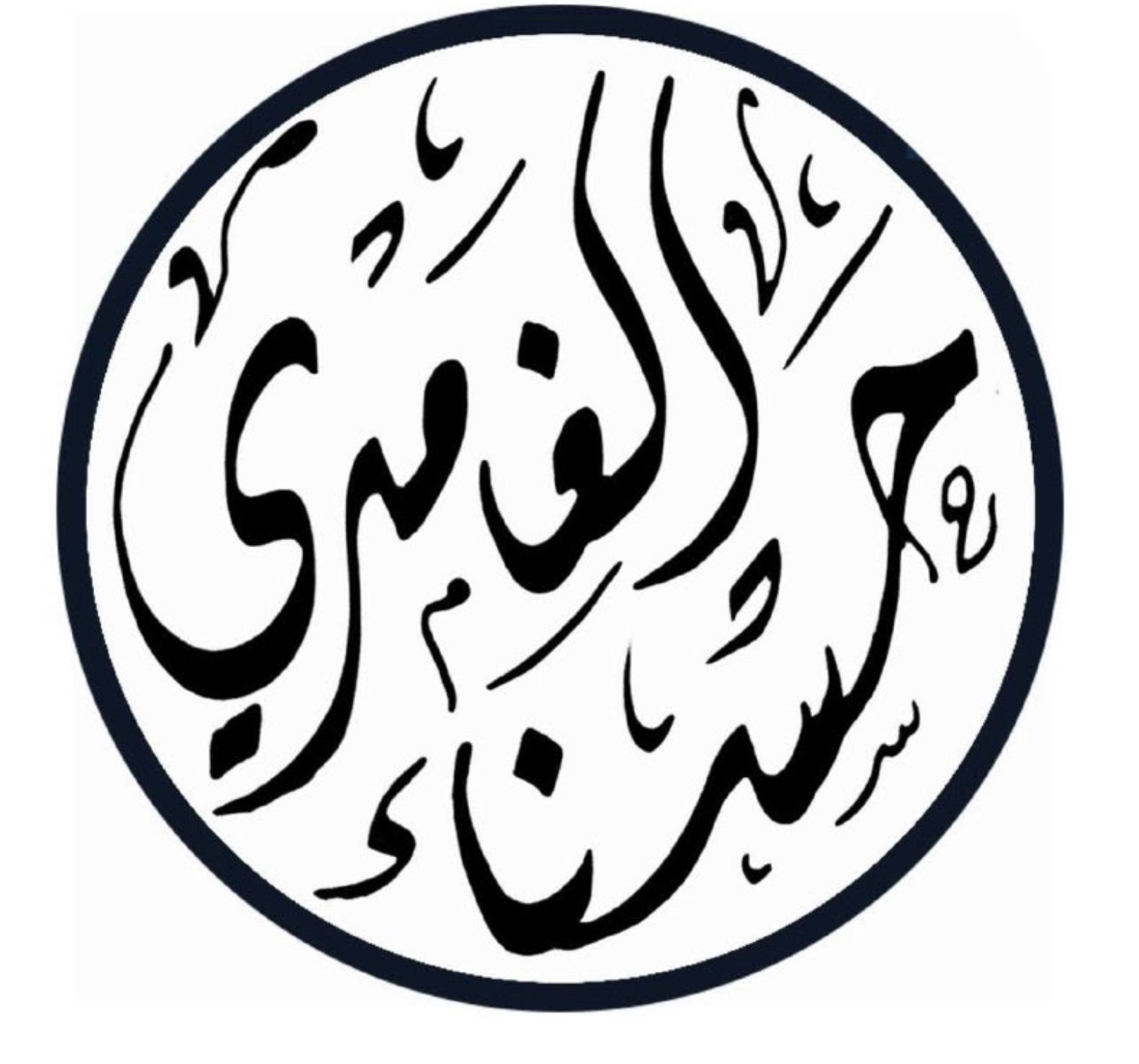 سلسلة عروض رِفعة الرياضيات
الاعداد الصحيحة والقيمة المطلقة
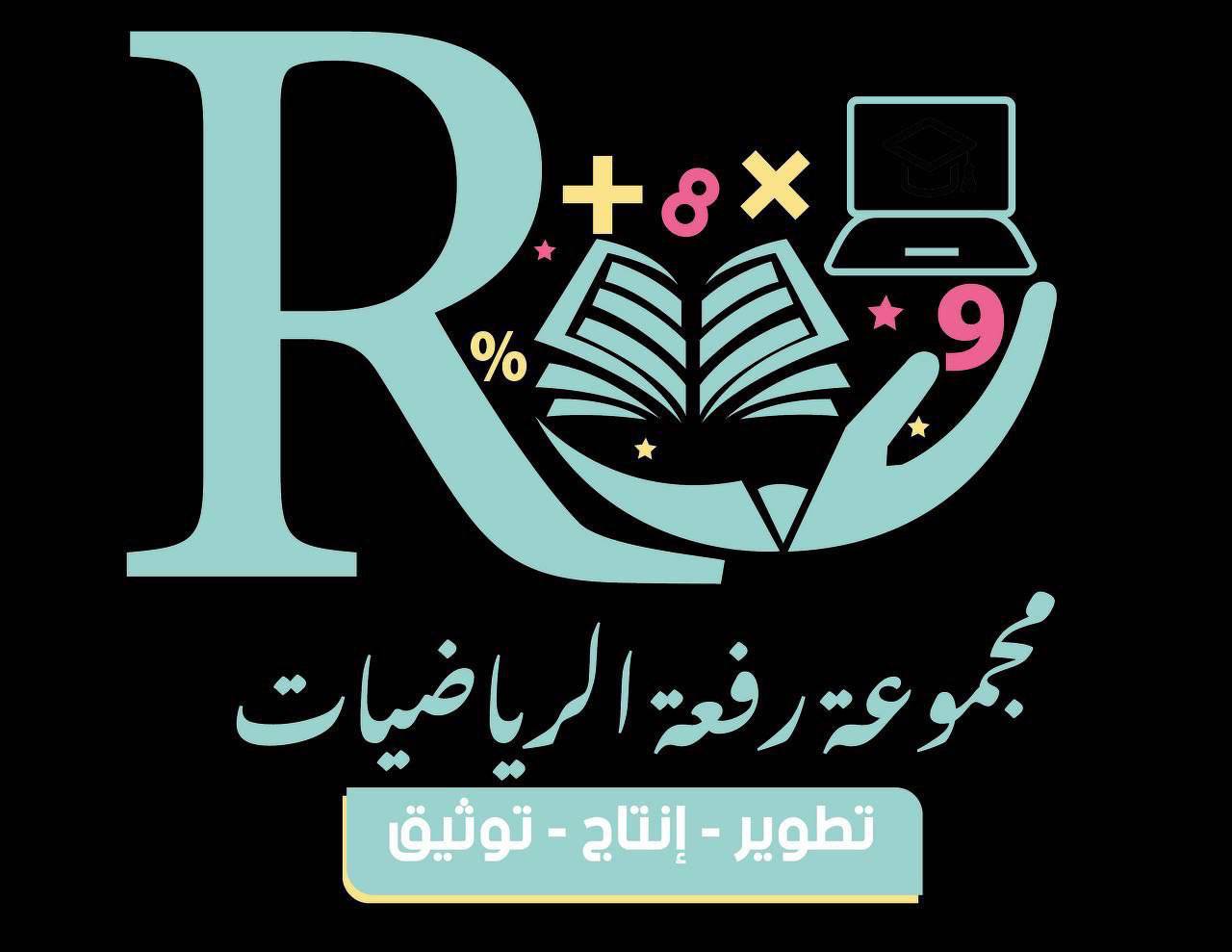 شريط الذكريات
hasnaa-2
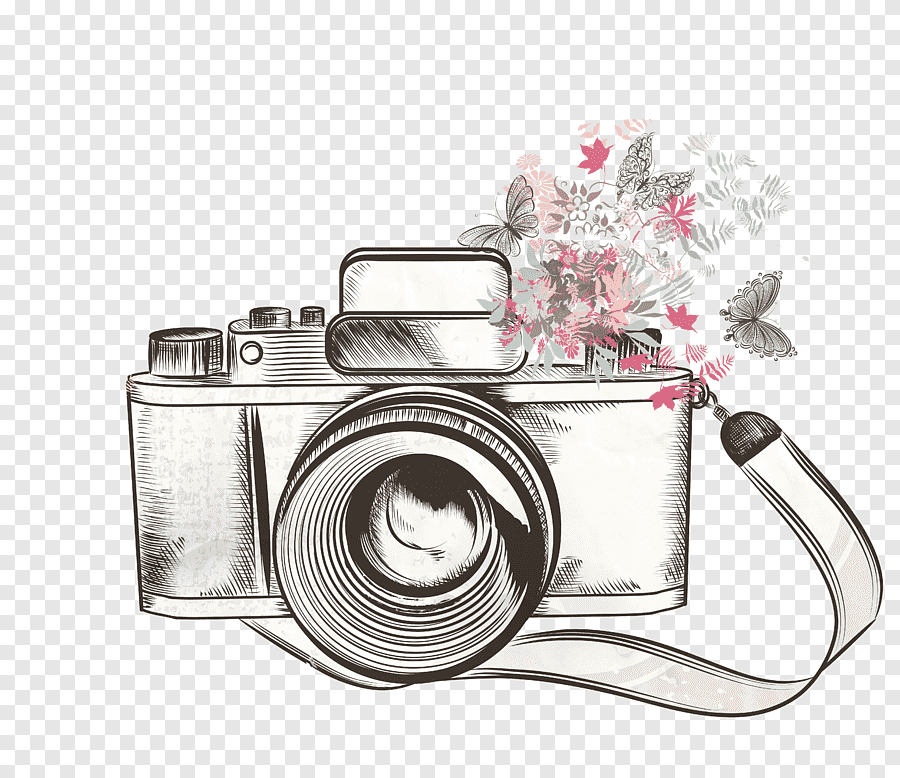 تعلمنا في هذا الفصل
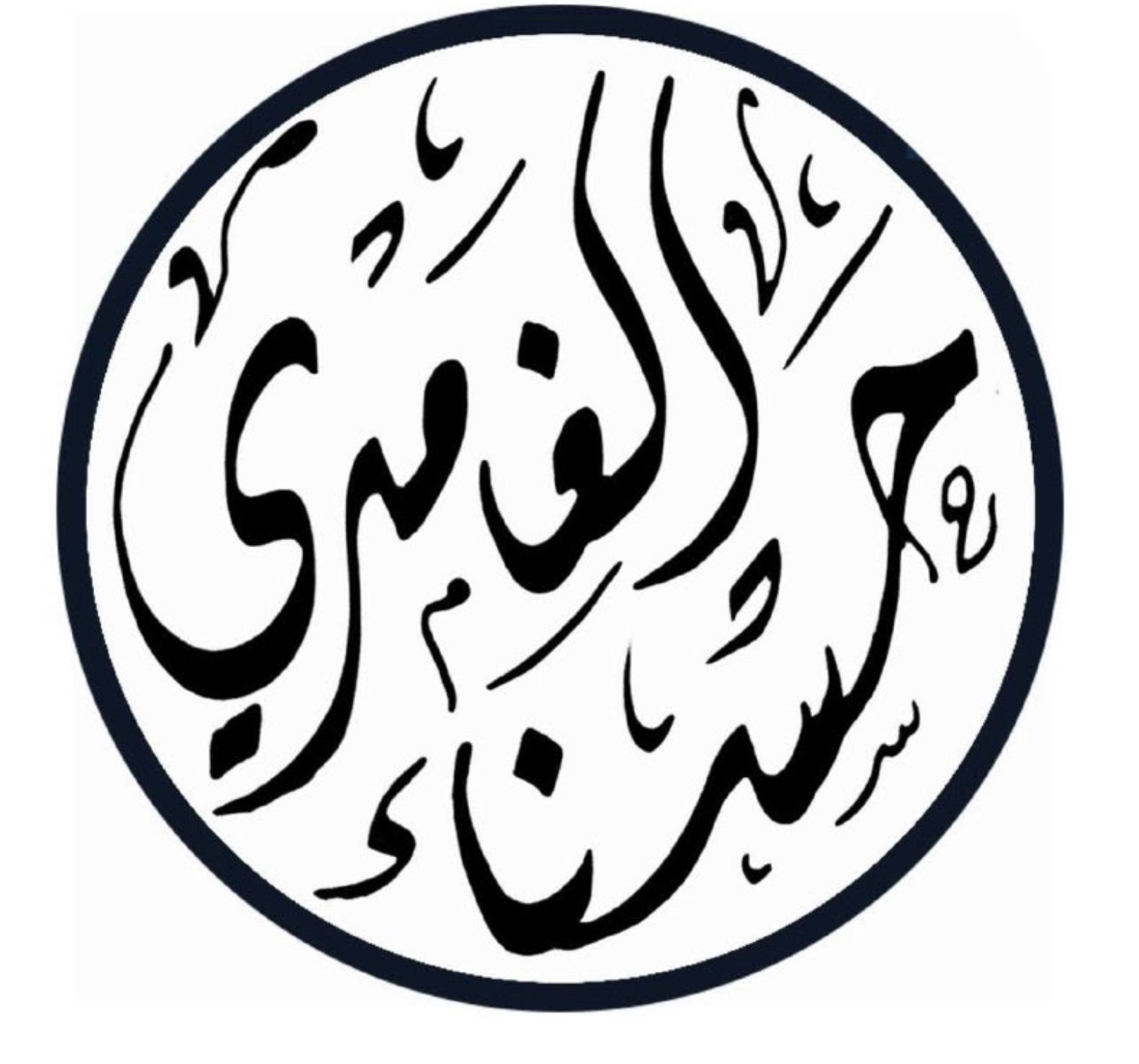 سلسلة عروض رِفعة الرياضيات
٢
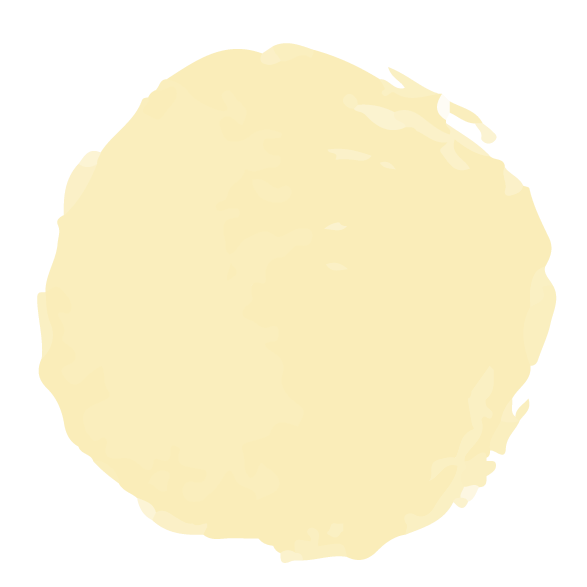 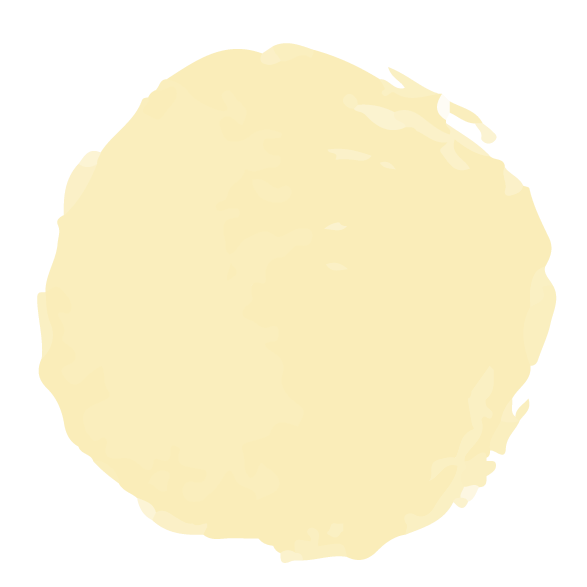 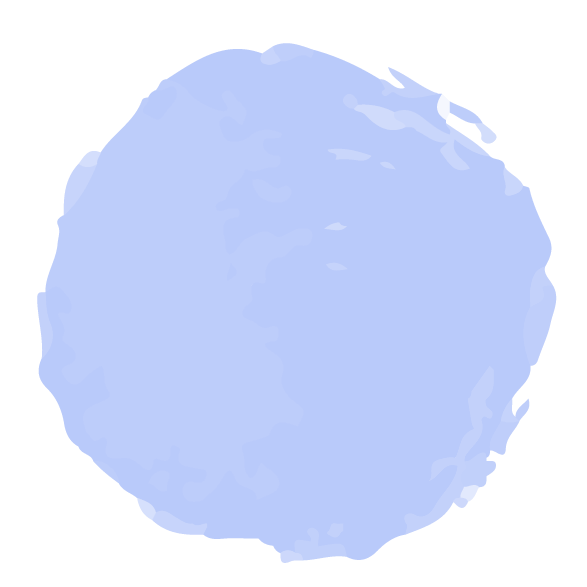 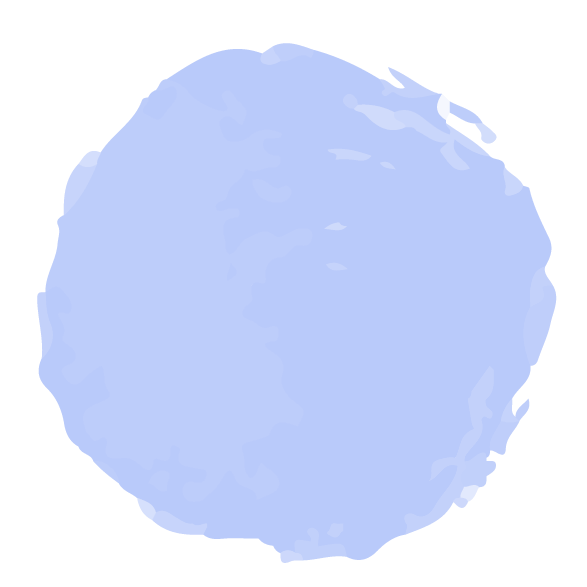 ١
٢
٣
٦
= ١٢
تحصلين على درجة
يعبر عن خسارة ٣ريالات بالعدد -٣
المجال هو قيم المخرجات
٤
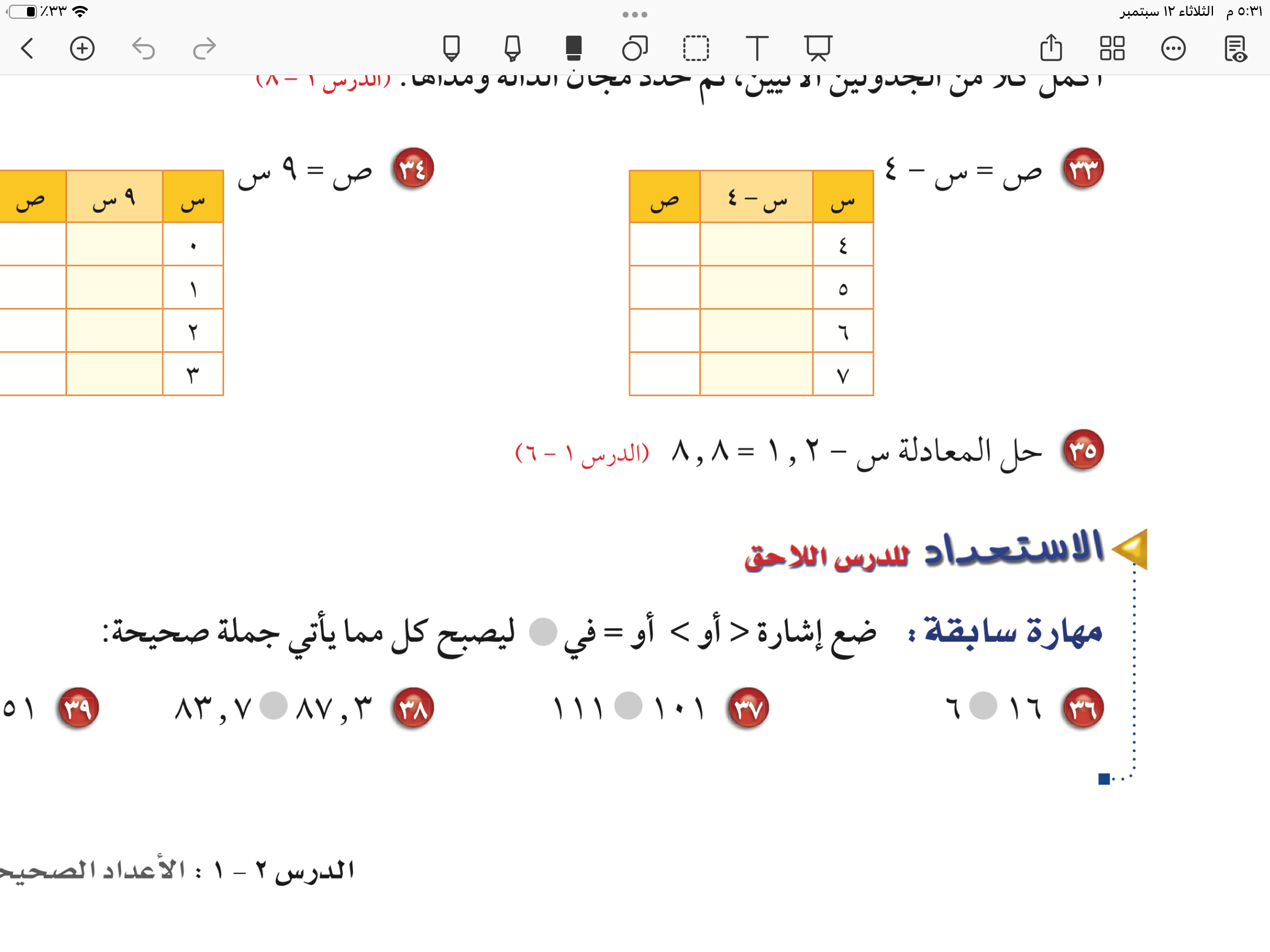 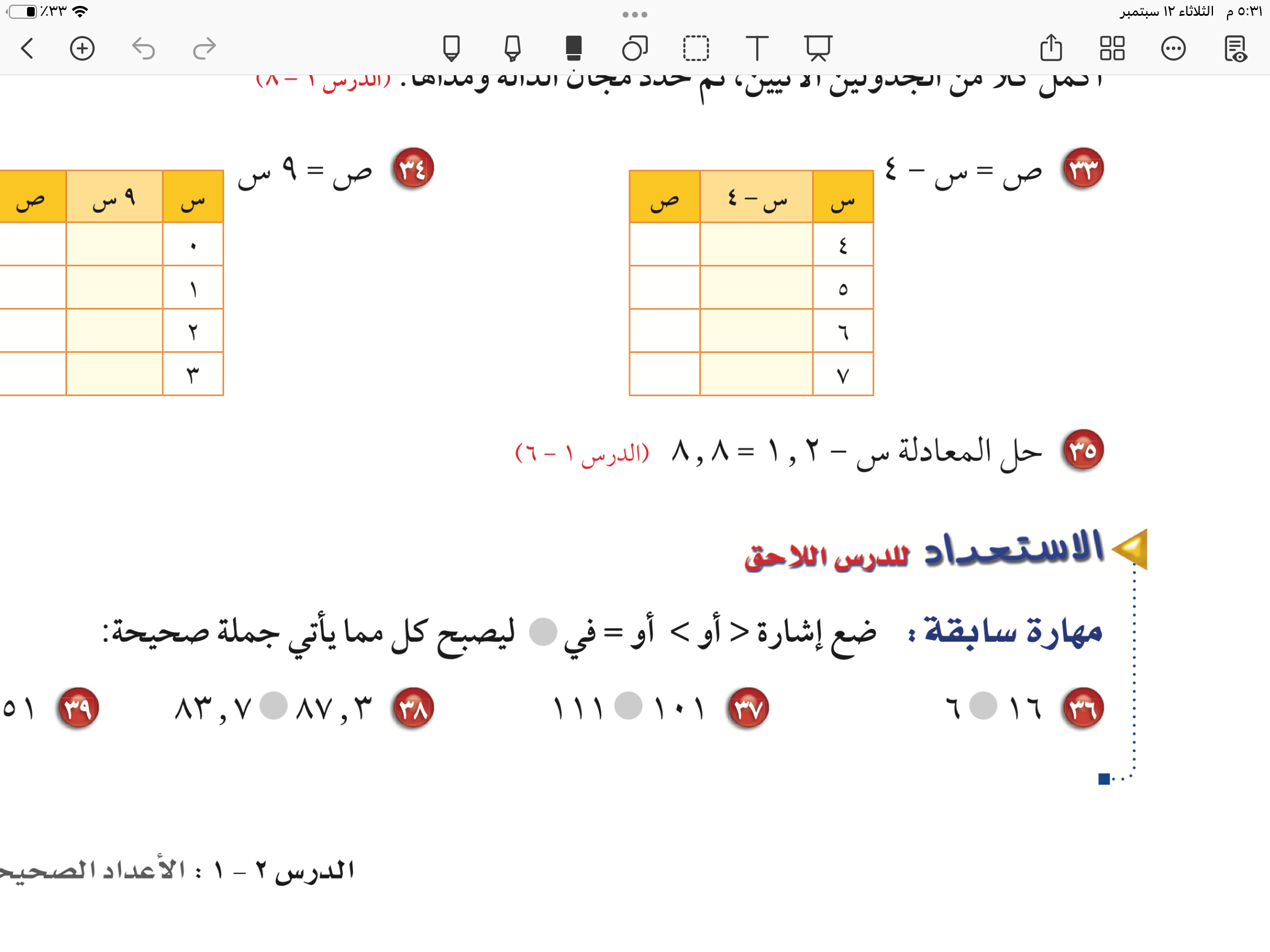 علمتني الرياضيات
انه في شي اسمه مالانهاية 
فلا تكن محدود الفكر والطموح
مهارة سابقة
التاريخ
الحصة
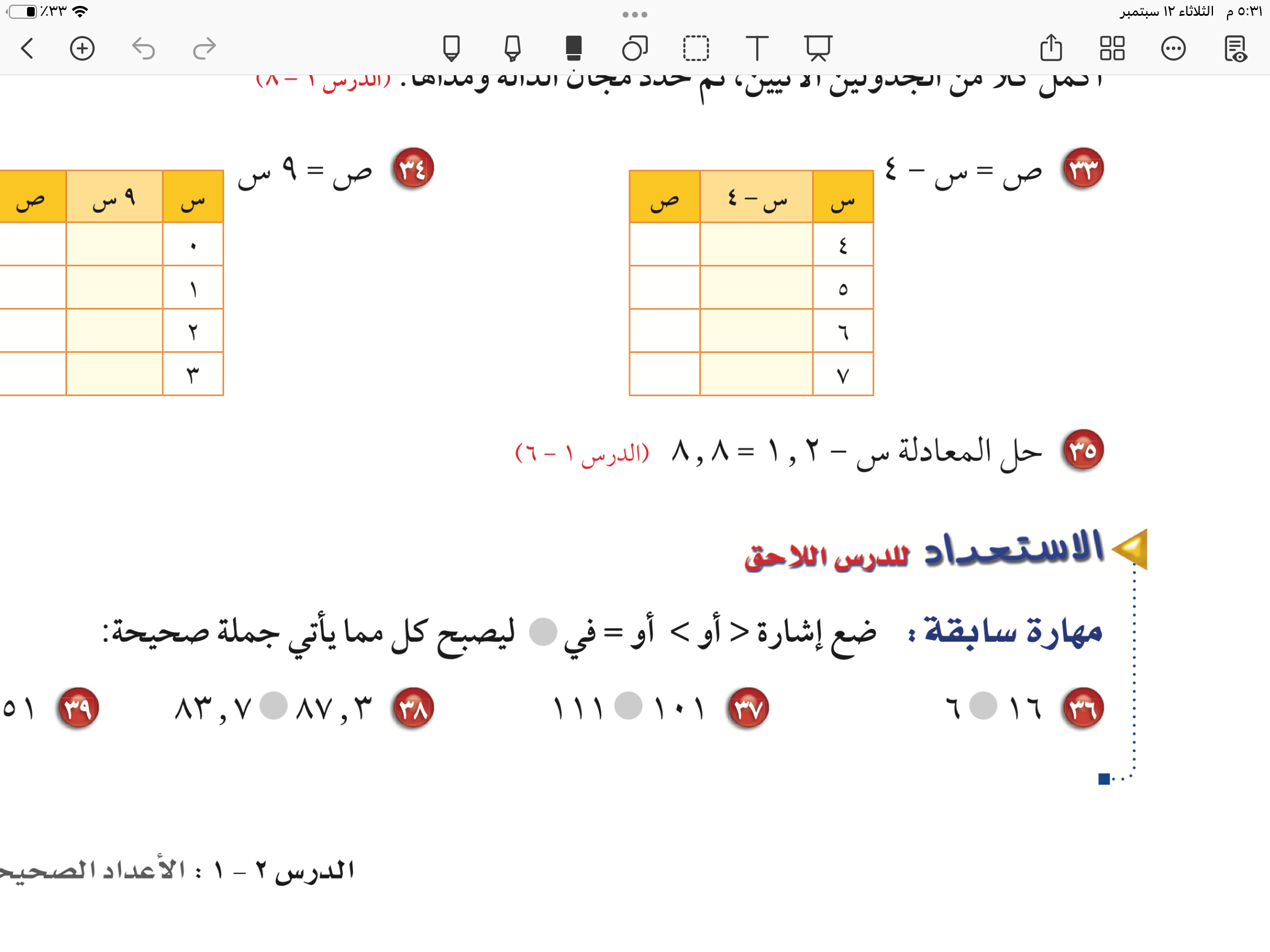 صفحة
٥٤
استراتيجية التصفح
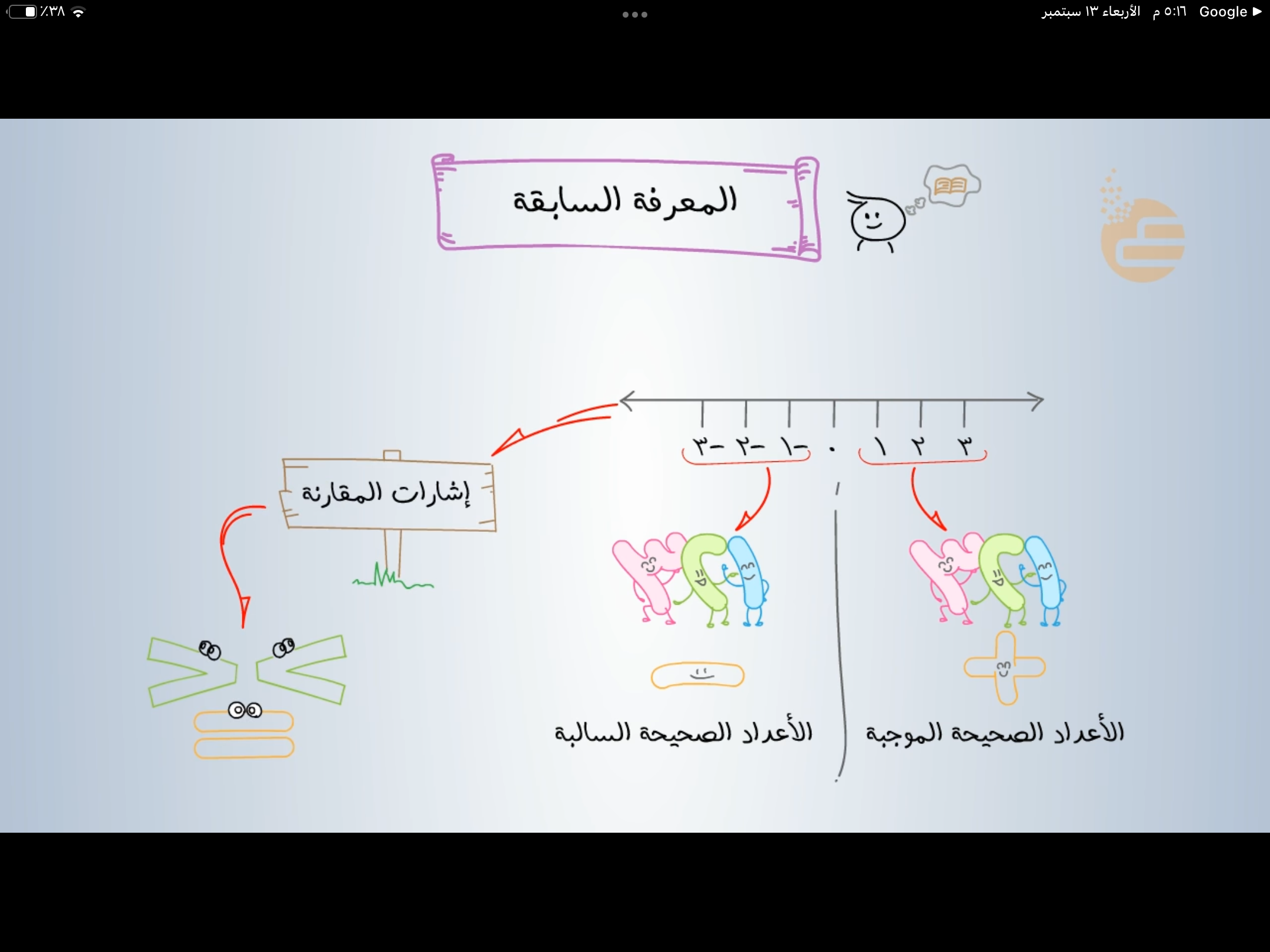 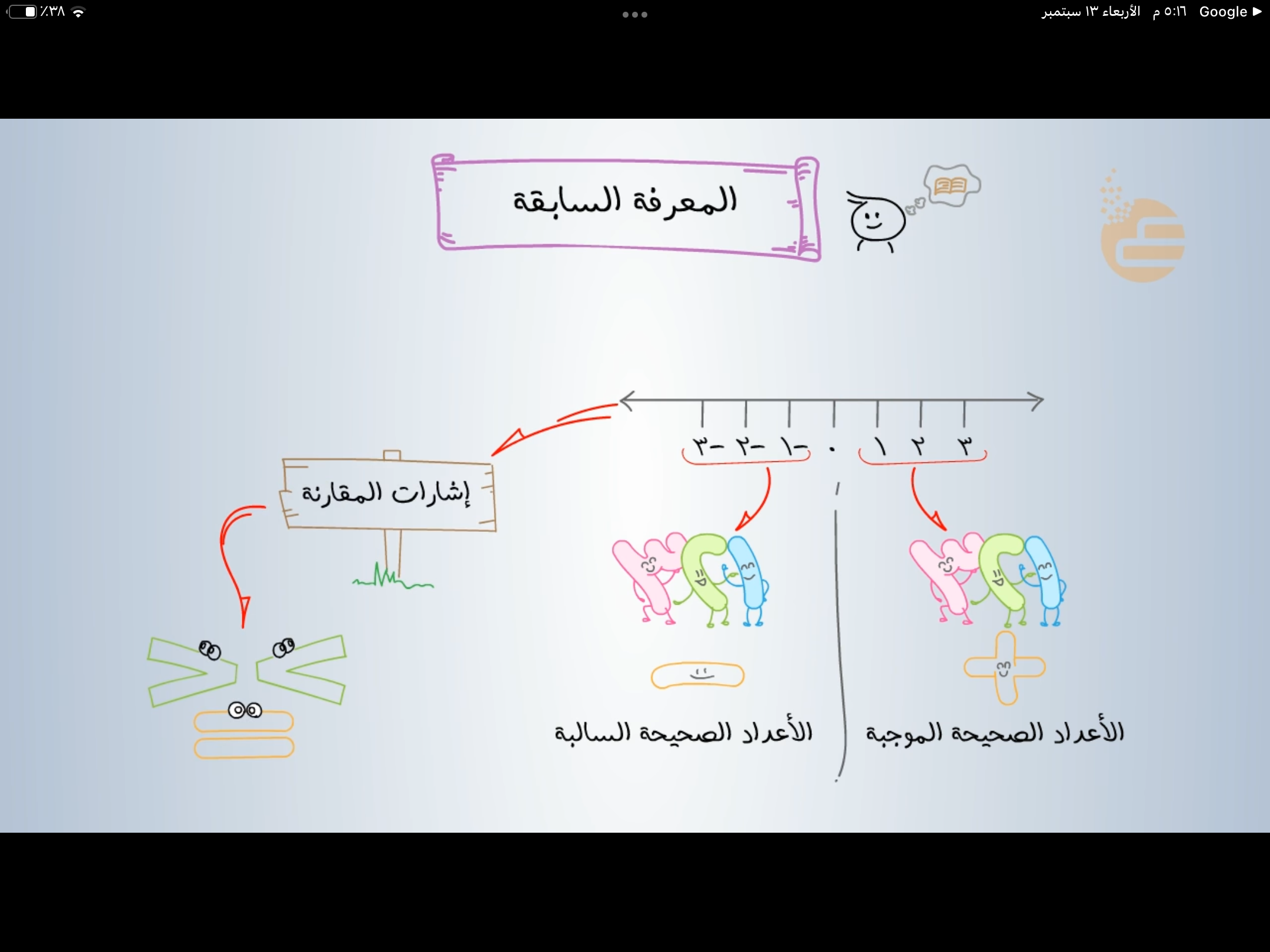 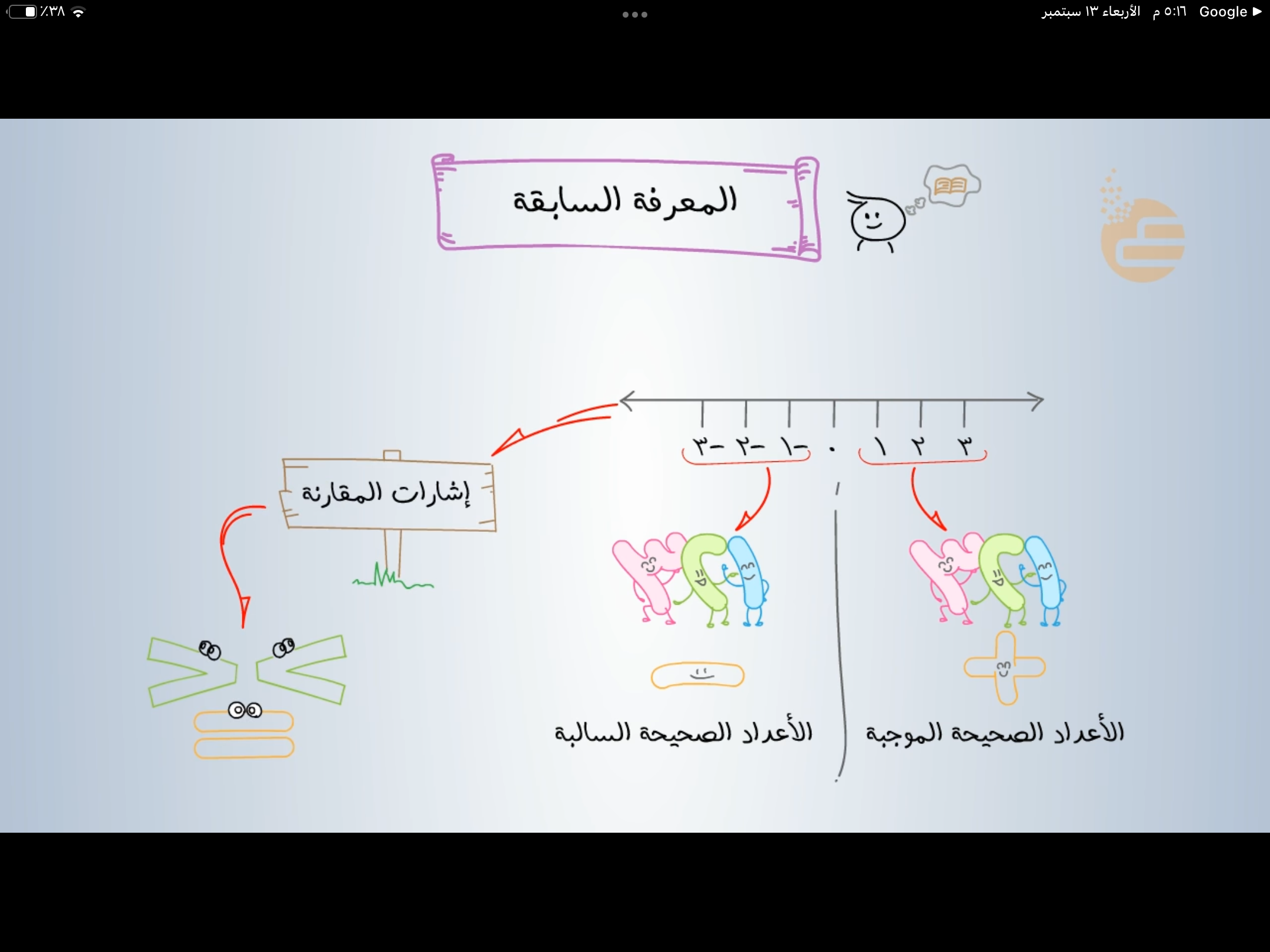 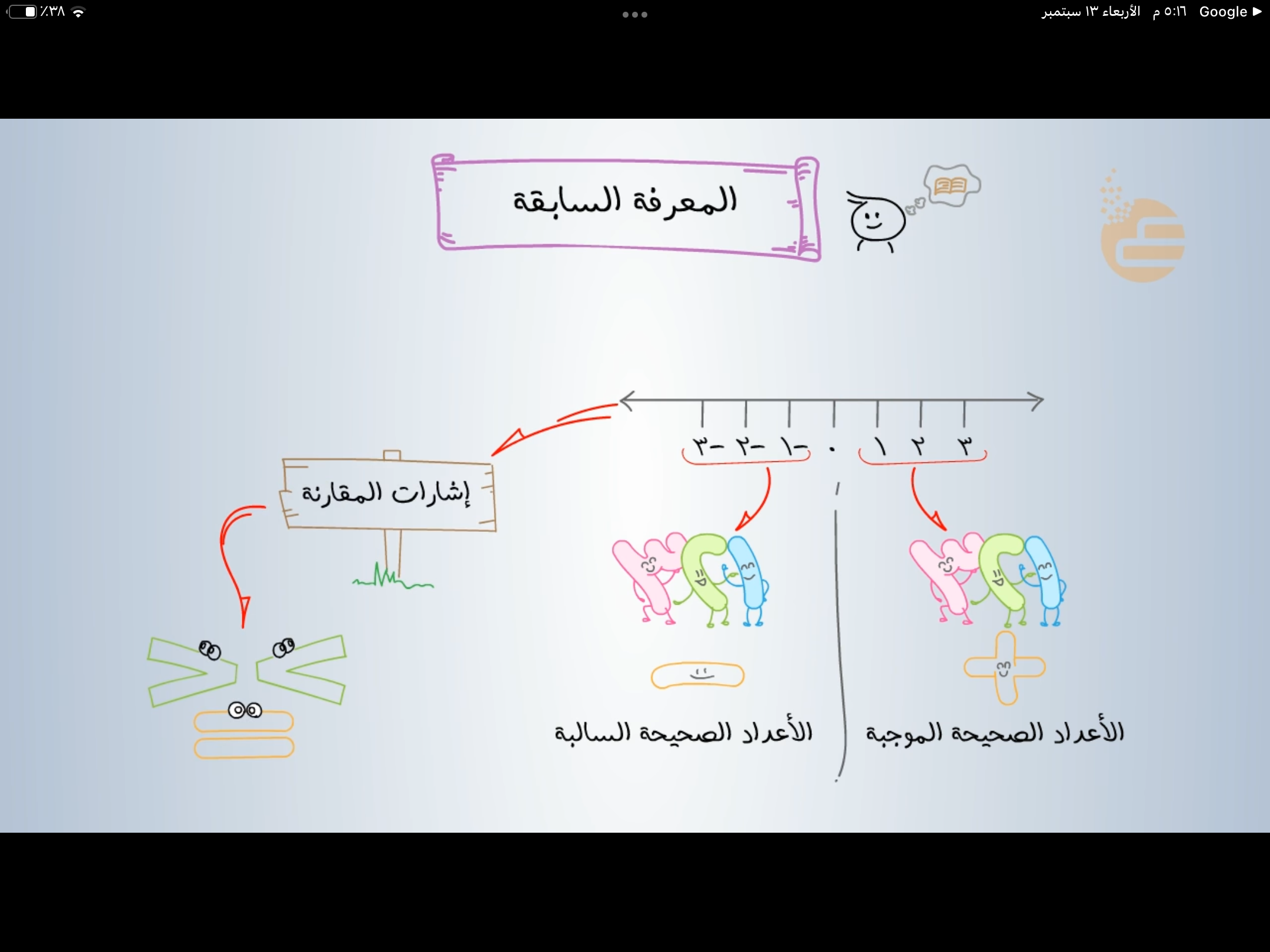 الصفر
( موازنة ، …)
مقارنة
مرادف كلمة
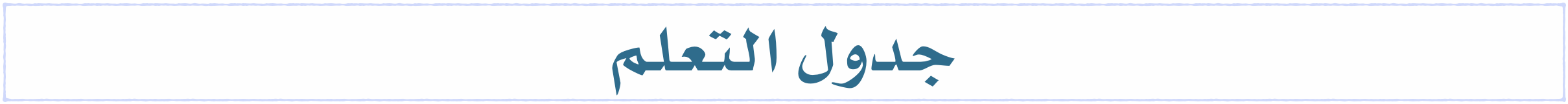 ماذاسنتعلم
ماذا نعرف
ماذا تعلمنا
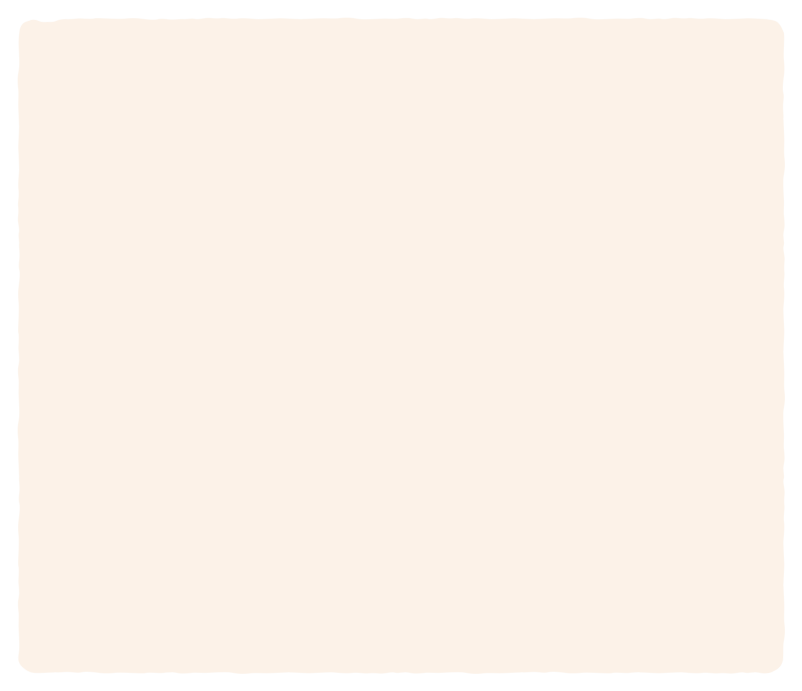 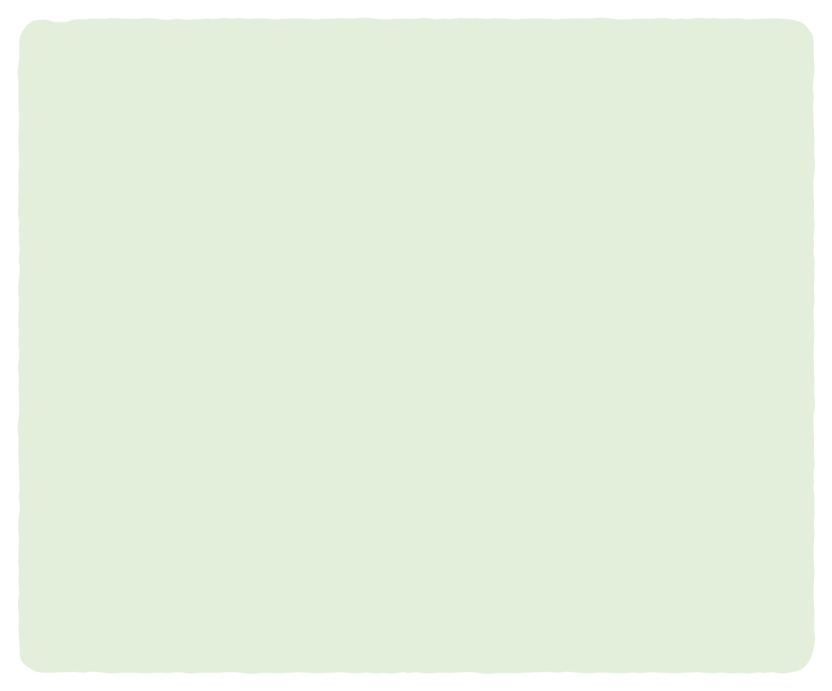 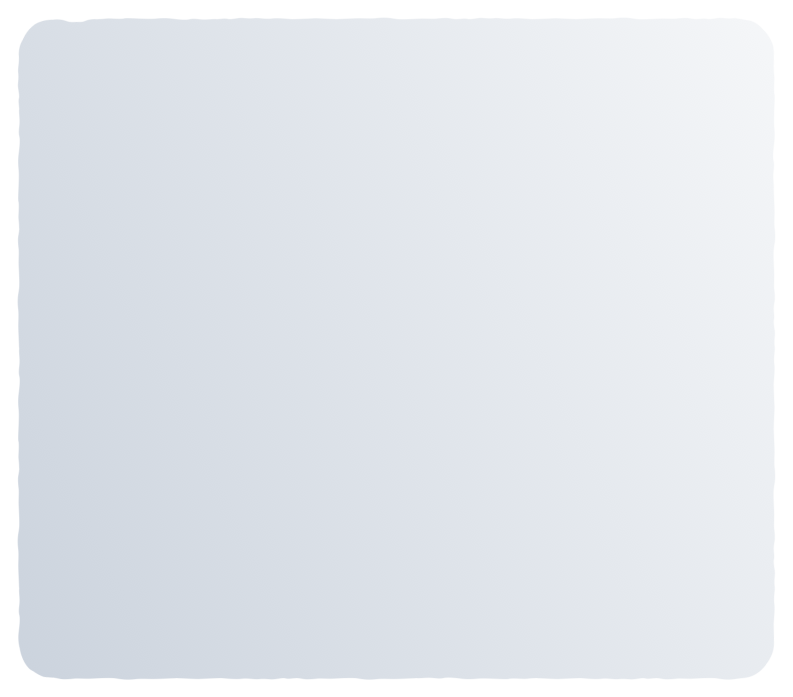 الاعداد الصحيحة
🎯 أقارن الأعداد الصحيحة وارتبها
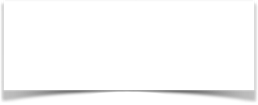 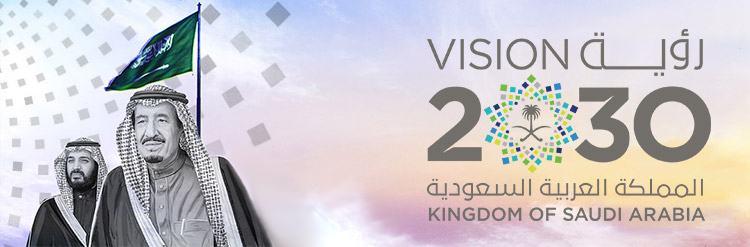 المقارنة في الحياة
المقارنة في القران
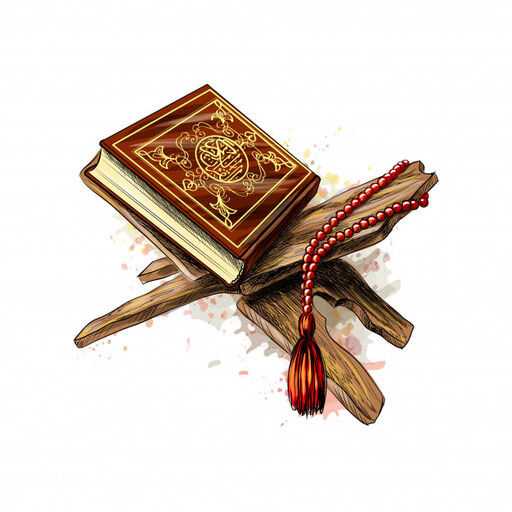 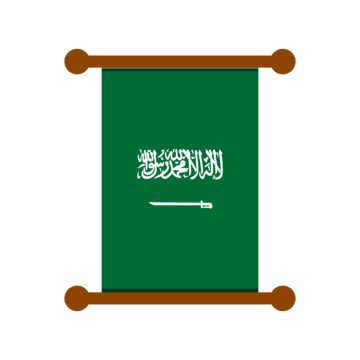 تعد المملكة العربية السعودية أكبر  دول الشرق الأوسط مساحة
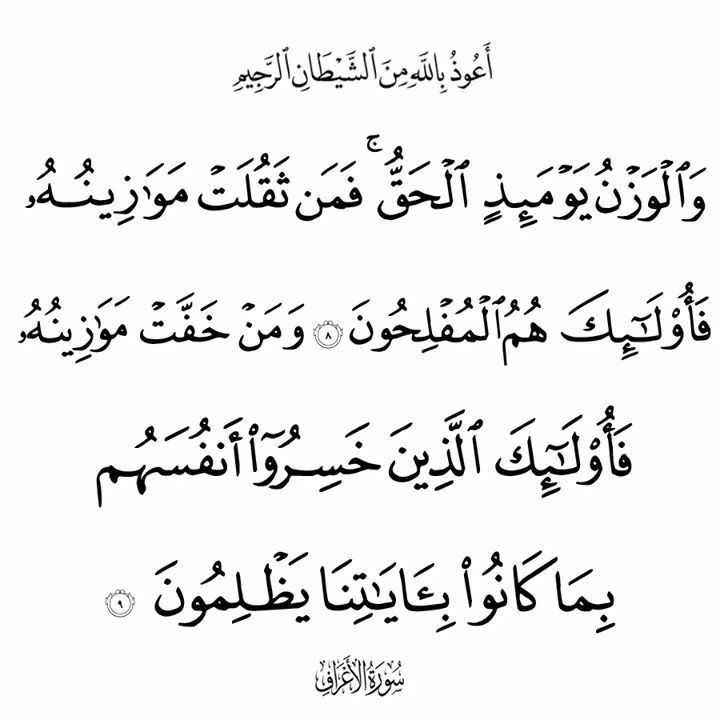 وهي ثاني أكبر مستثمر في قطاع التعليم بعد الولايات المتحدة الأمريكية
مقارنة المحاصيل الزراعية بالصادرات
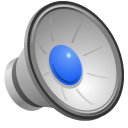 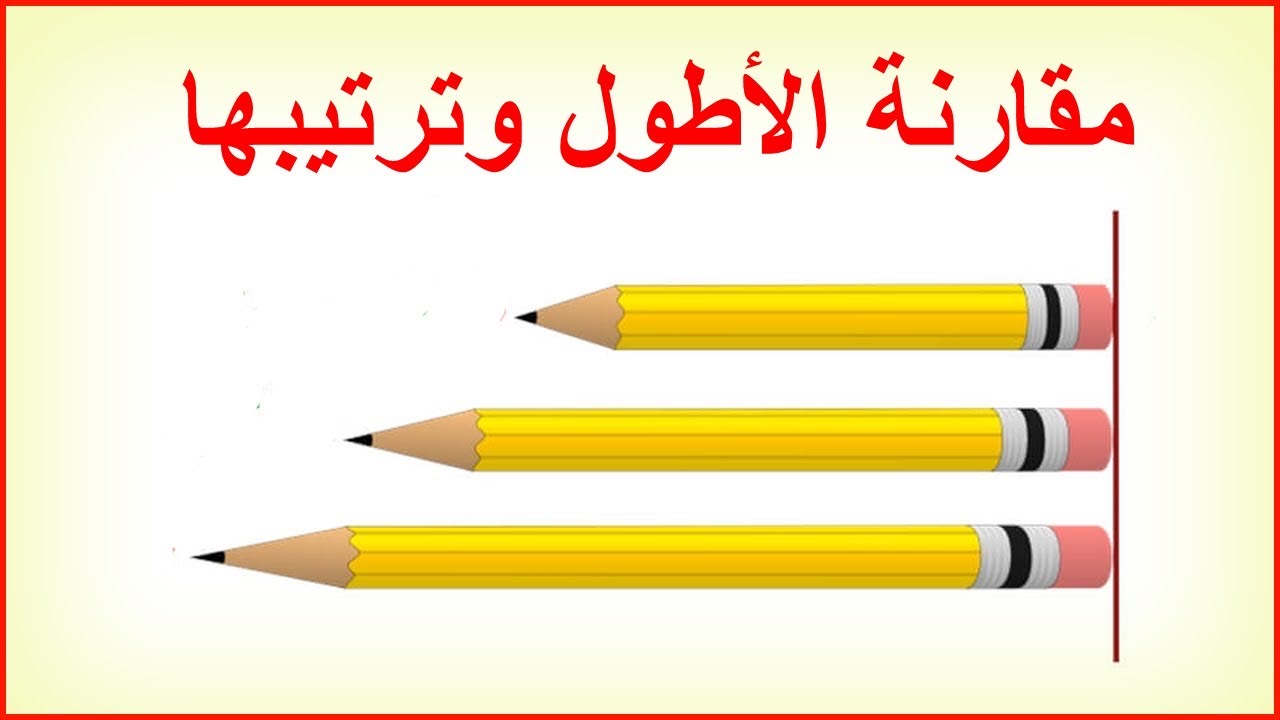 اذكر بعض الامثلة على  المقارنة
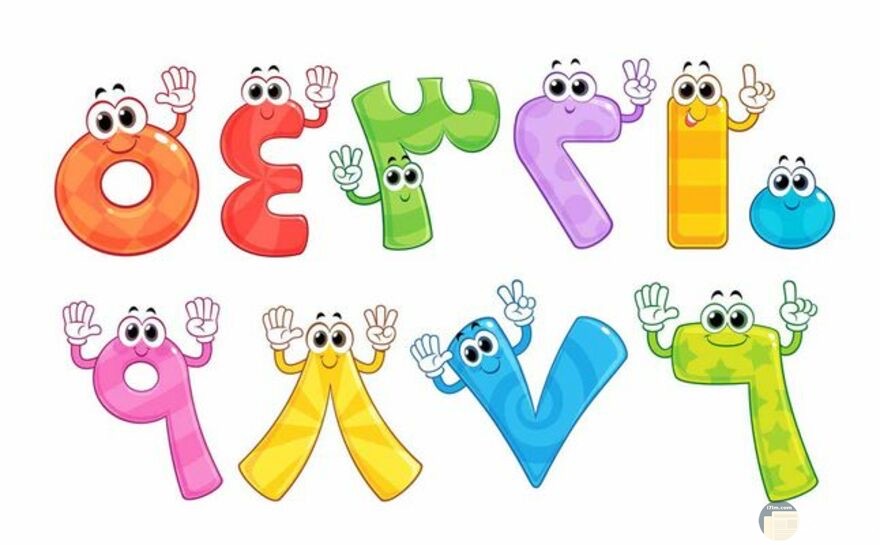 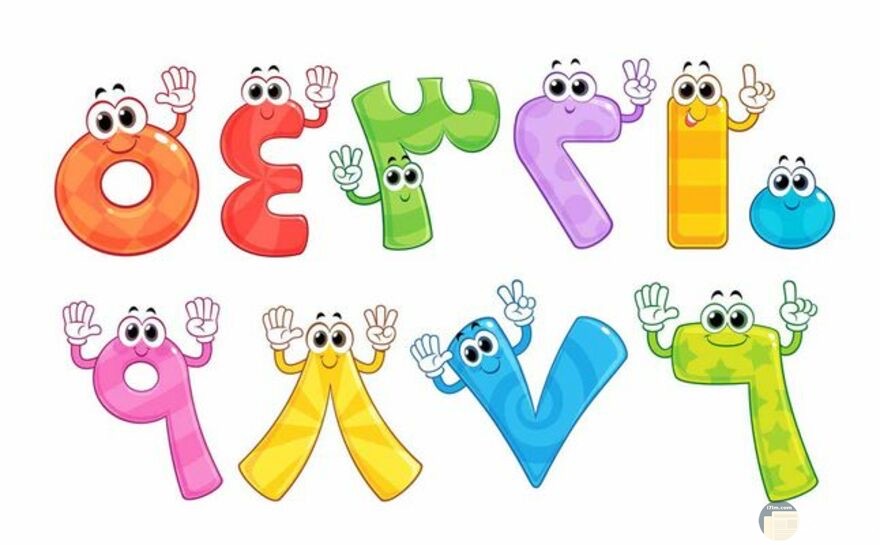 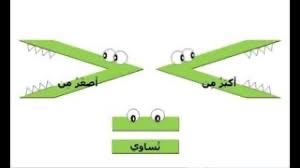 ماذا تلاحظ
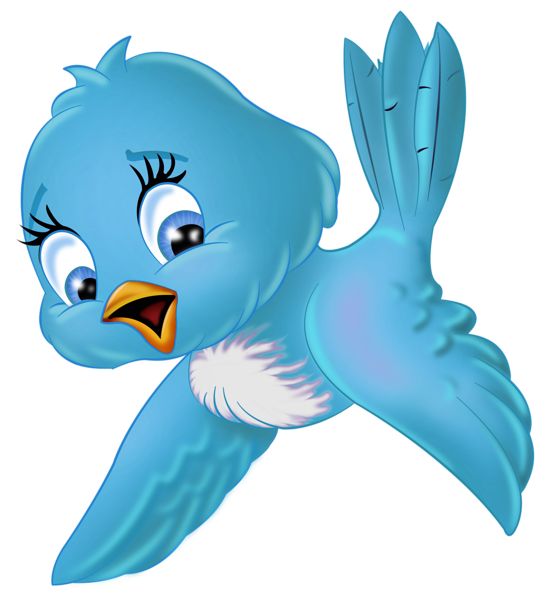 تكون اشارة المقارنة مفتوحة على العدد الاكبر
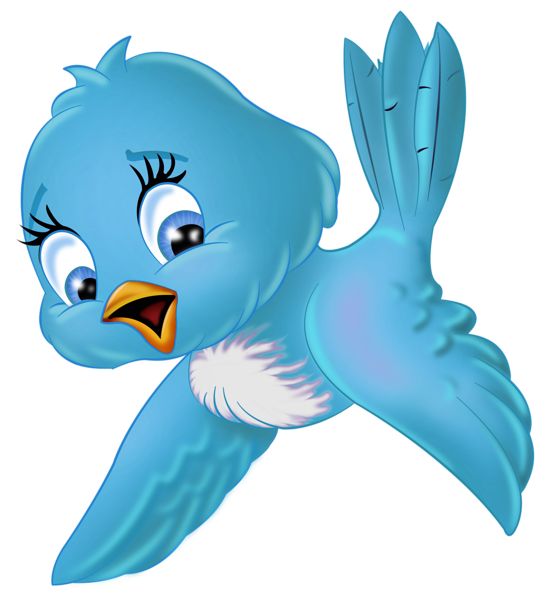 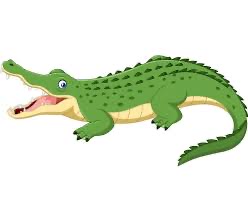 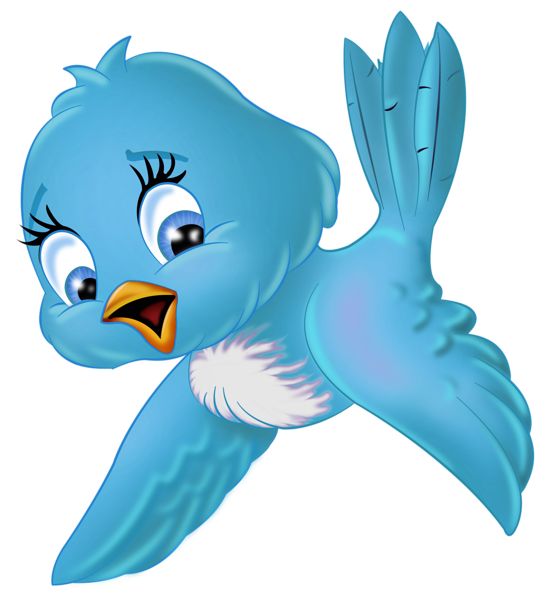 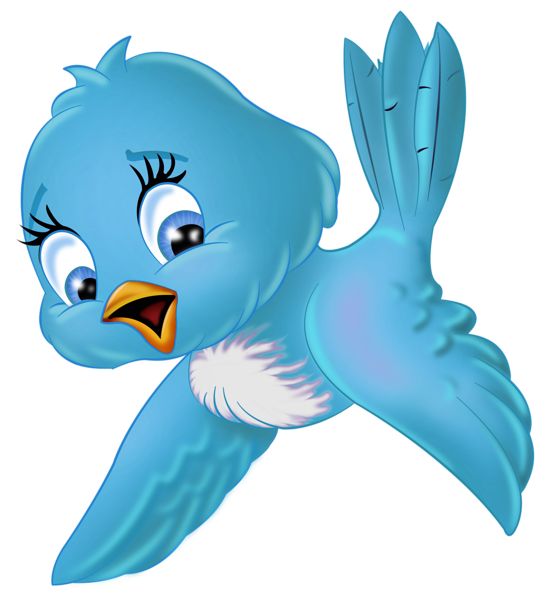 ٥٤
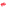 استعد
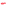 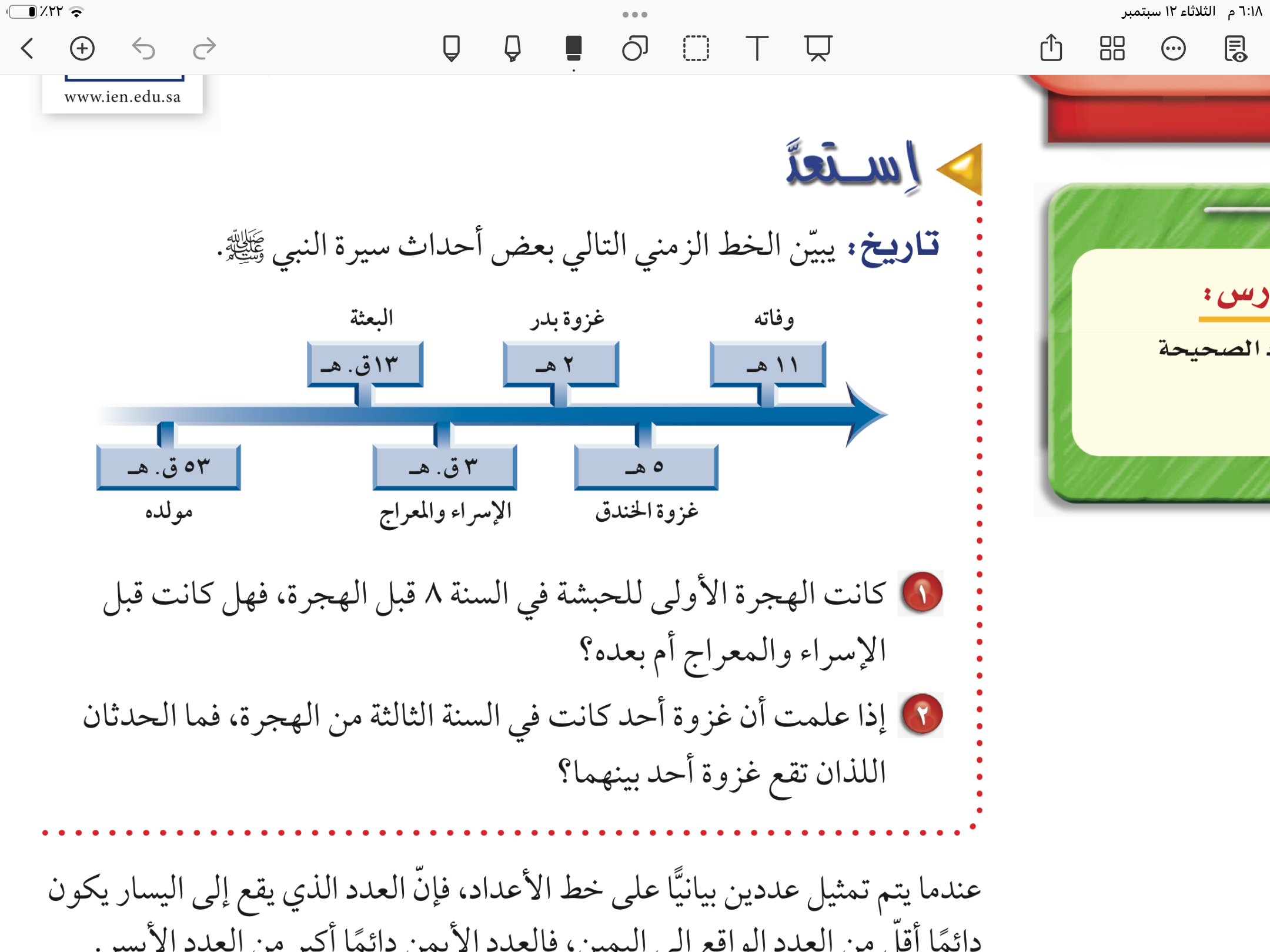 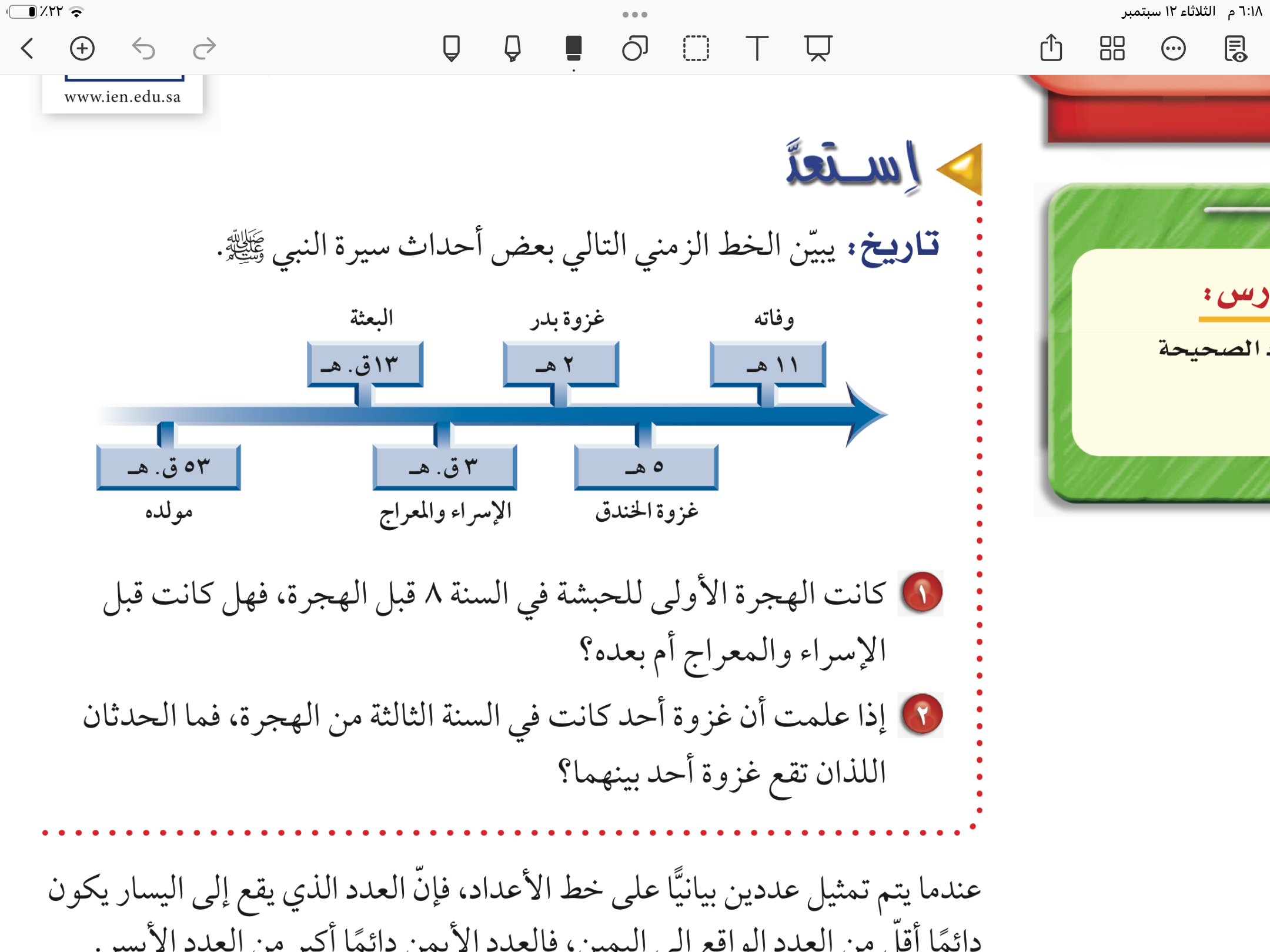 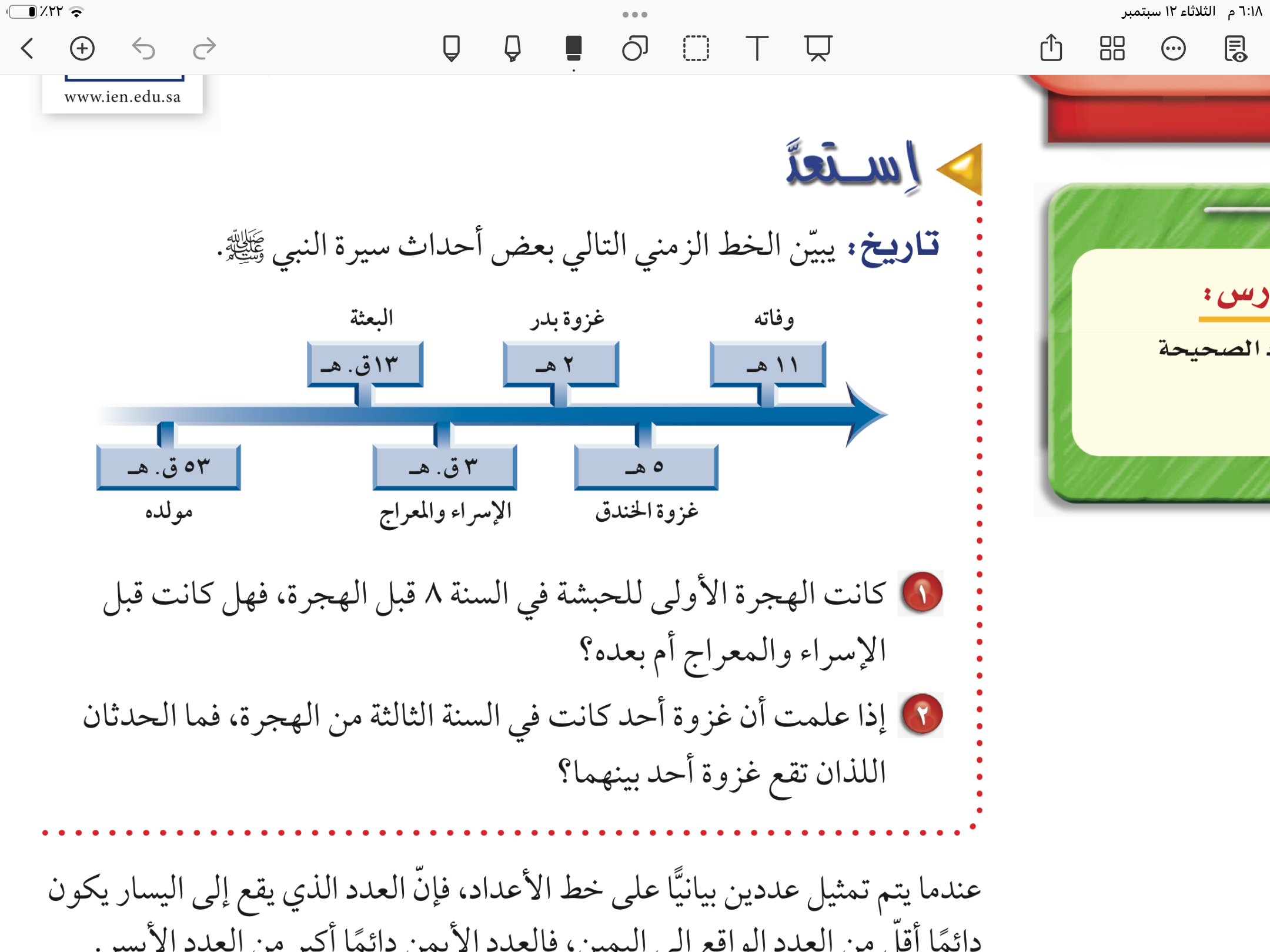 قبل
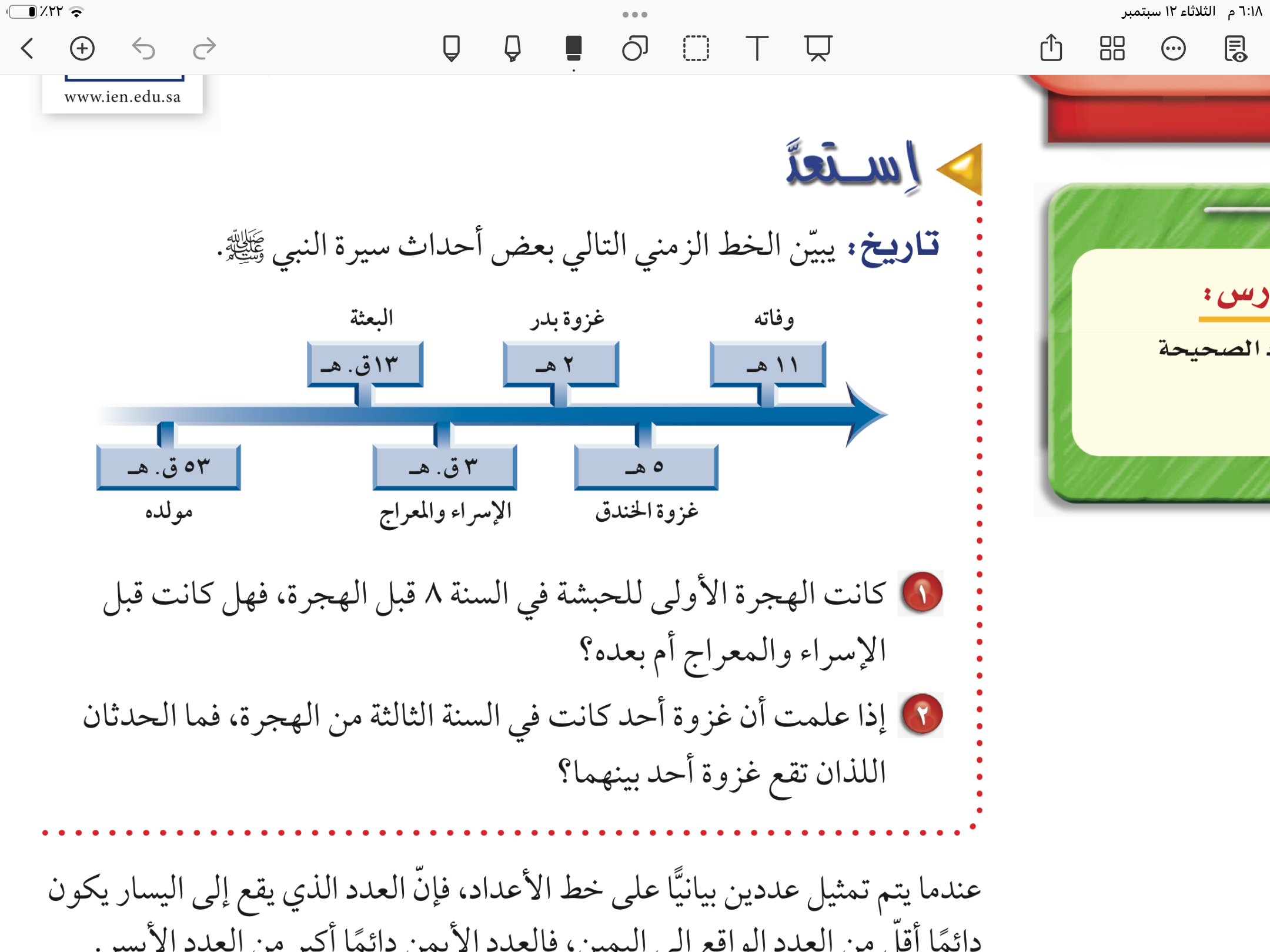 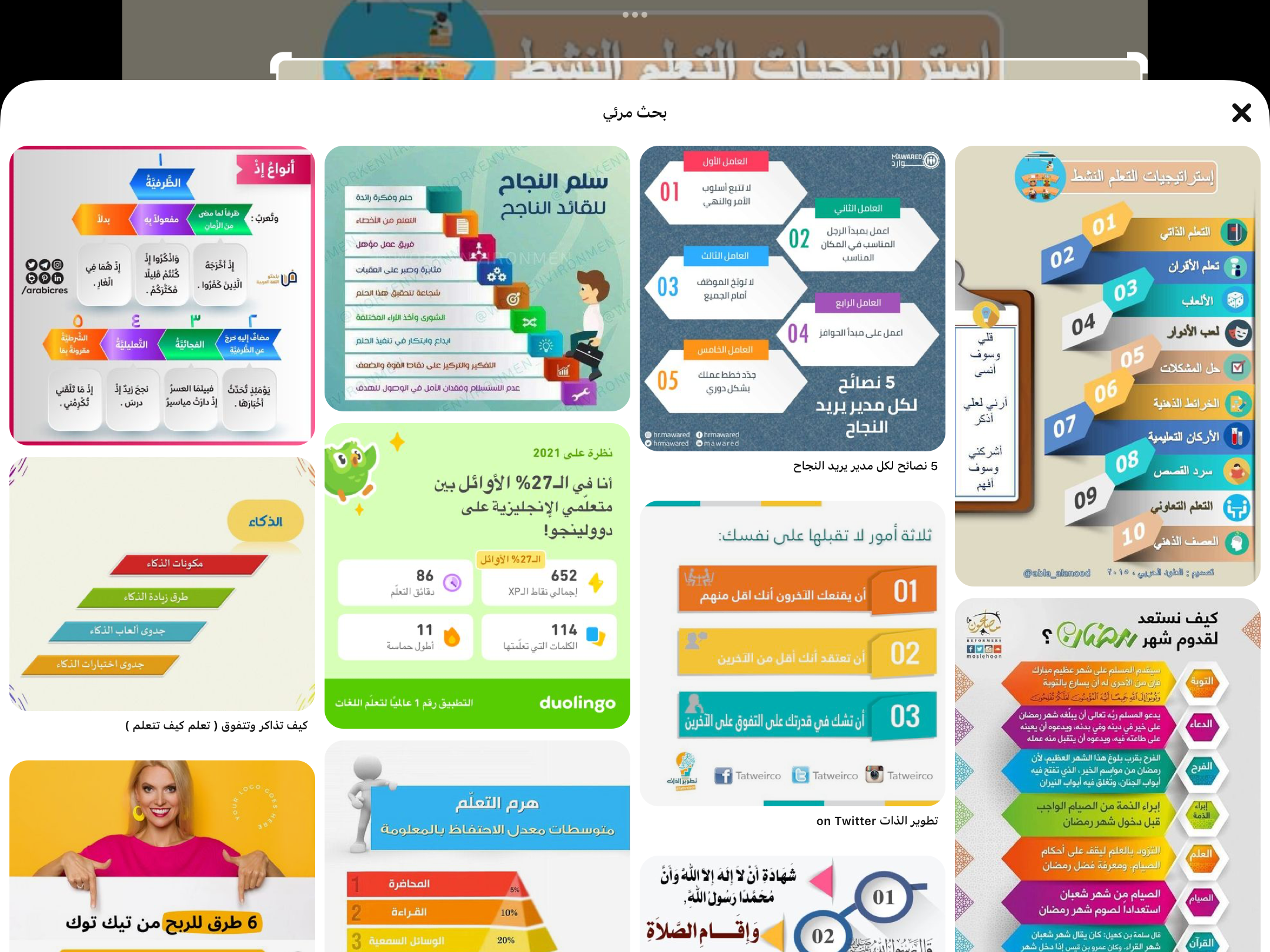 بين غزوة بدر وغزوة الخندق
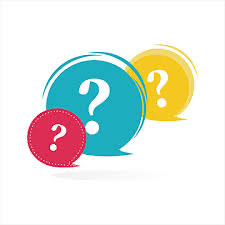 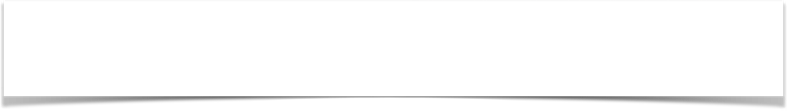 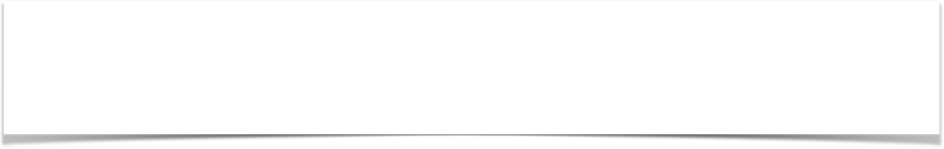 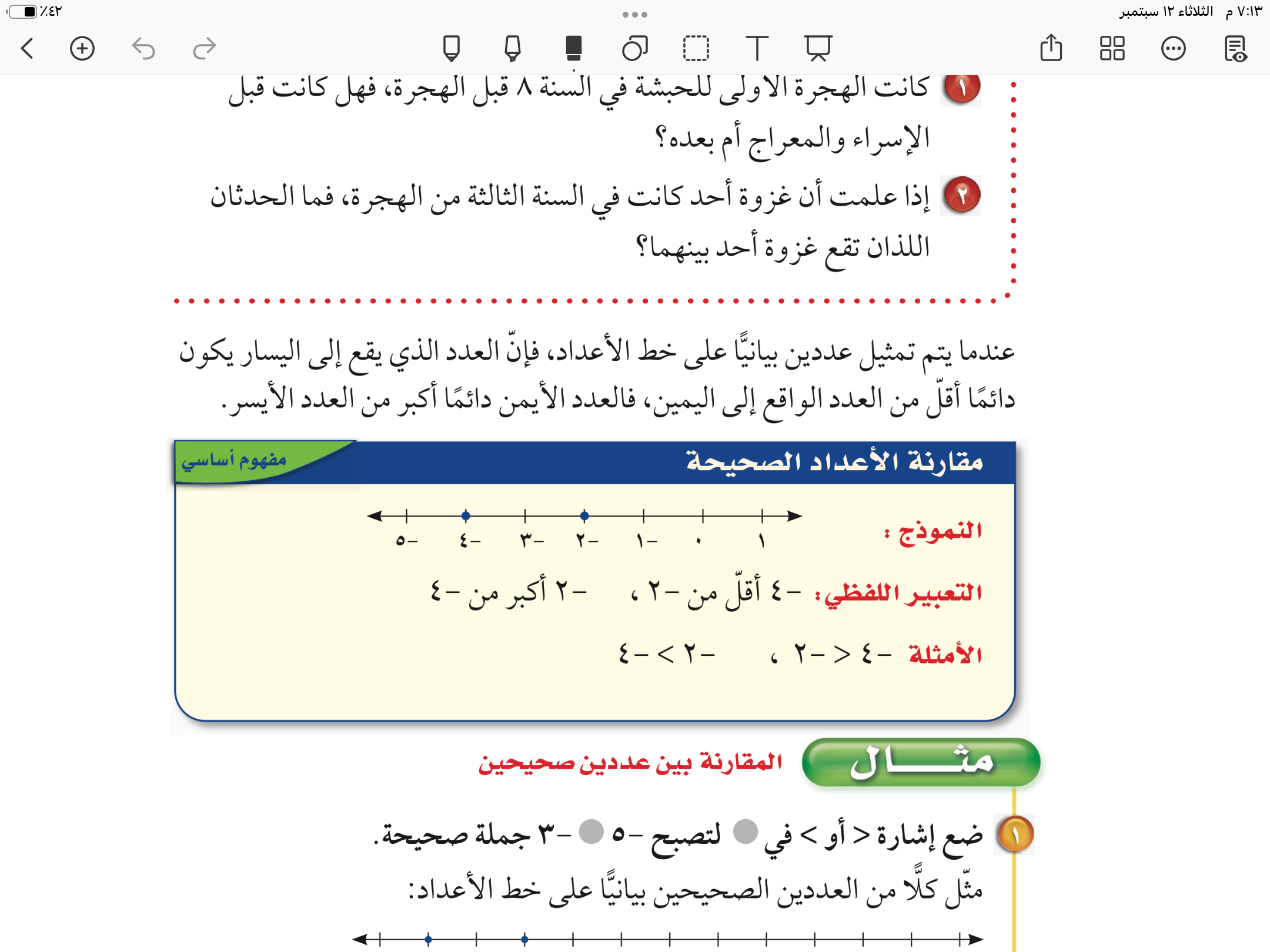 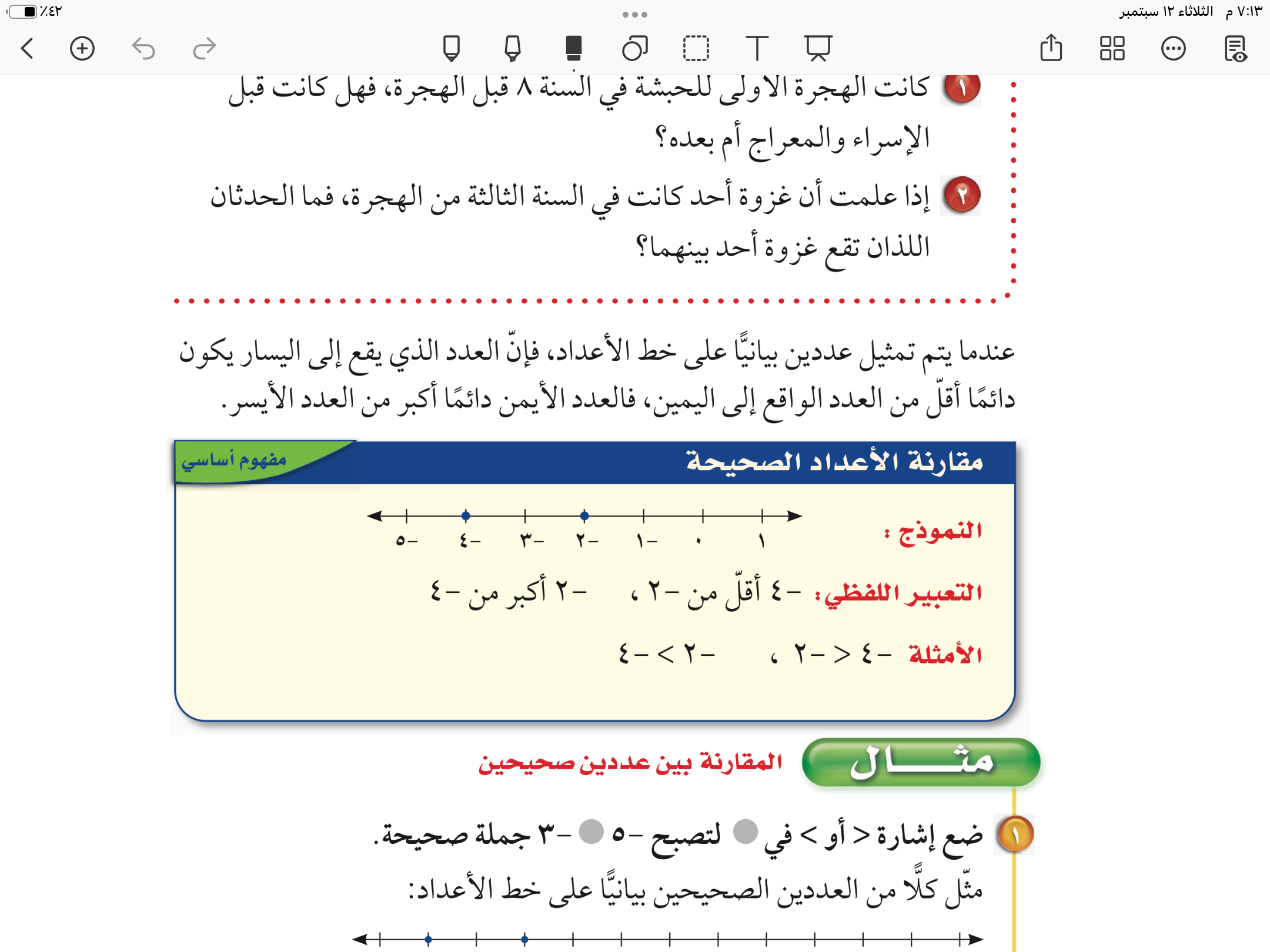 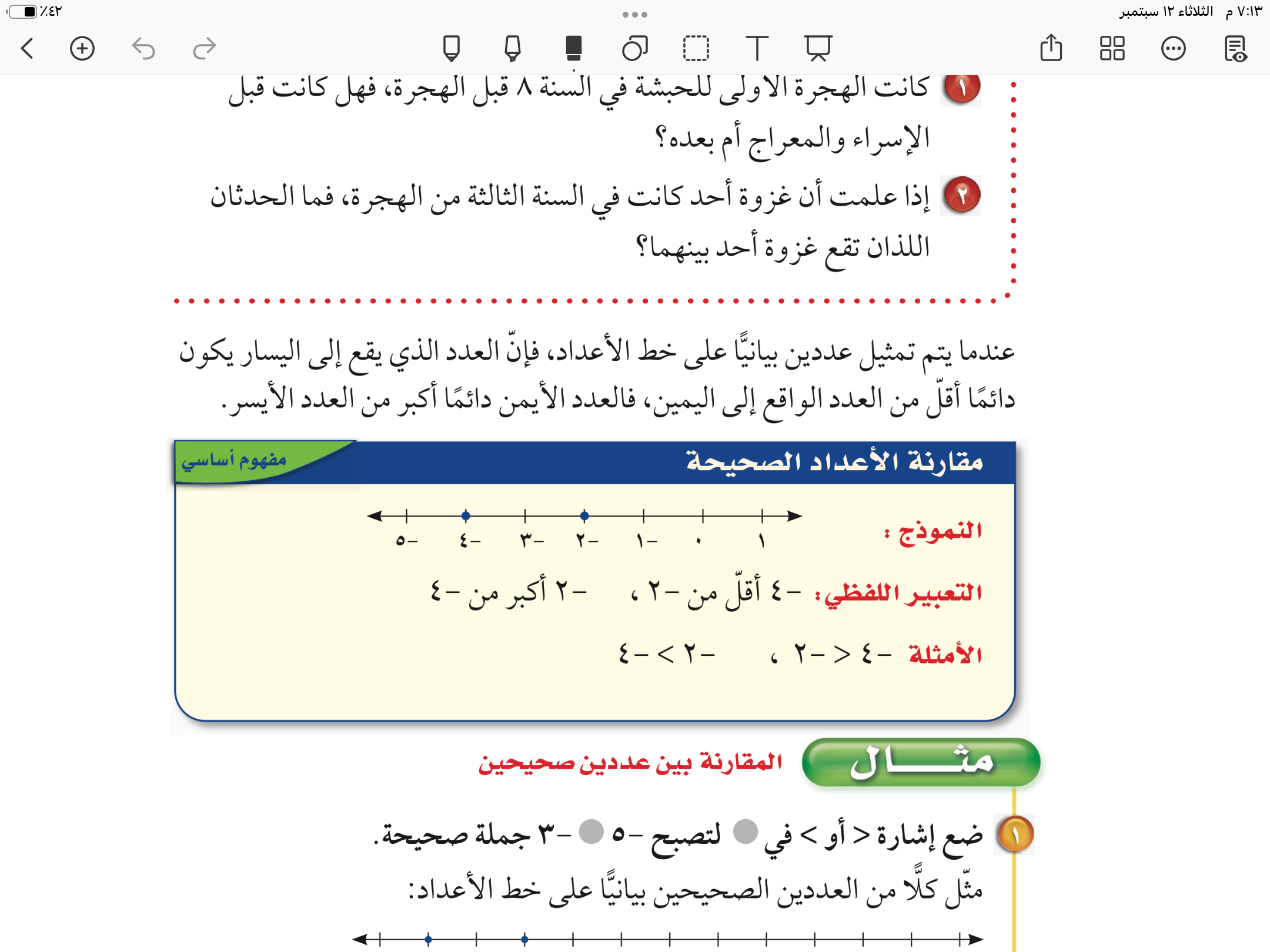 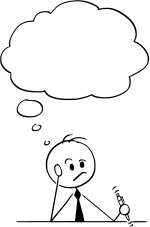 لماذا؟؟
لان العدد الذي يقع الى اليسار يكون أقل من العدد الواقع الى اليمين
ملاحظات هامة
الأعداد الصحيحة
الاعداد الصحيحة الموجبة أكبرمن الصفر
وكلما زادت كبرت قيمتها
>
>
➖
➕
الصفر
الصفر اكبر من الاعداد السالبة
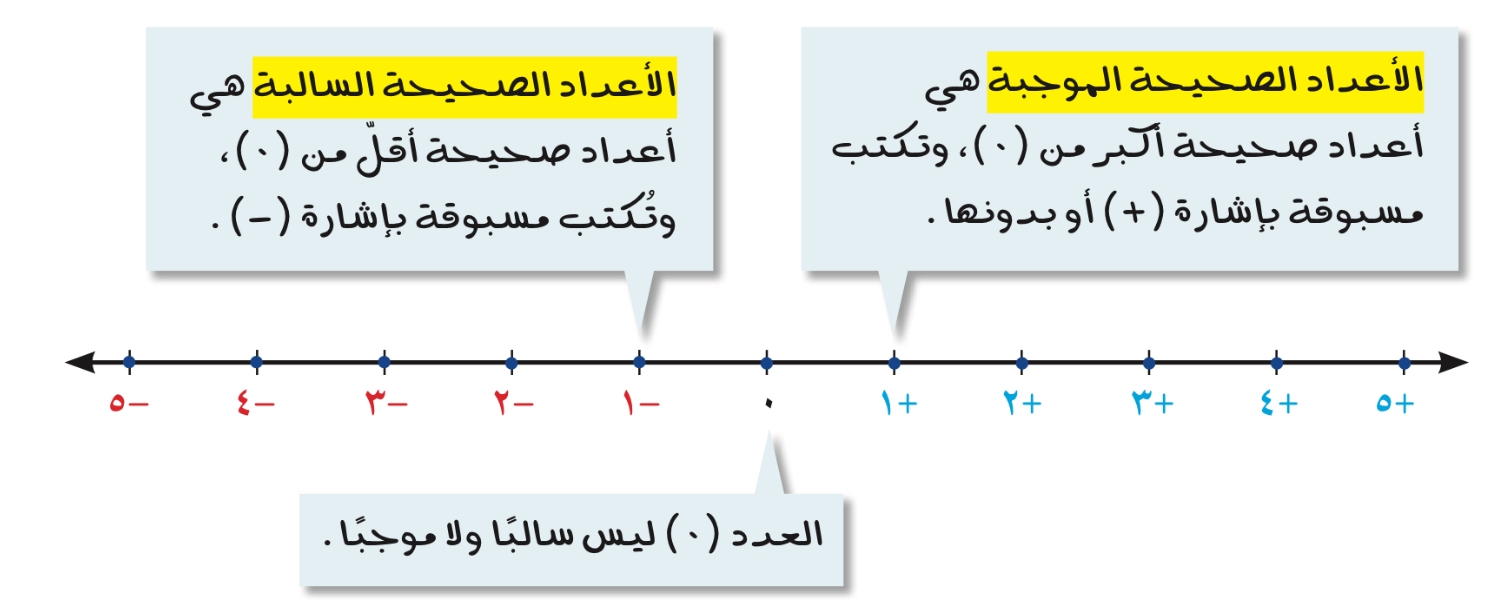 العدد الذي يقع الى اليمين يكون أكبر من العدد الواقع الى اليسار
الاعداد السالبة كلما زادت قلت قيمتها
مثال من واقع الحياة
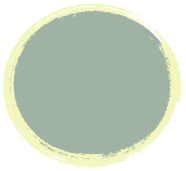 ٥٤
١
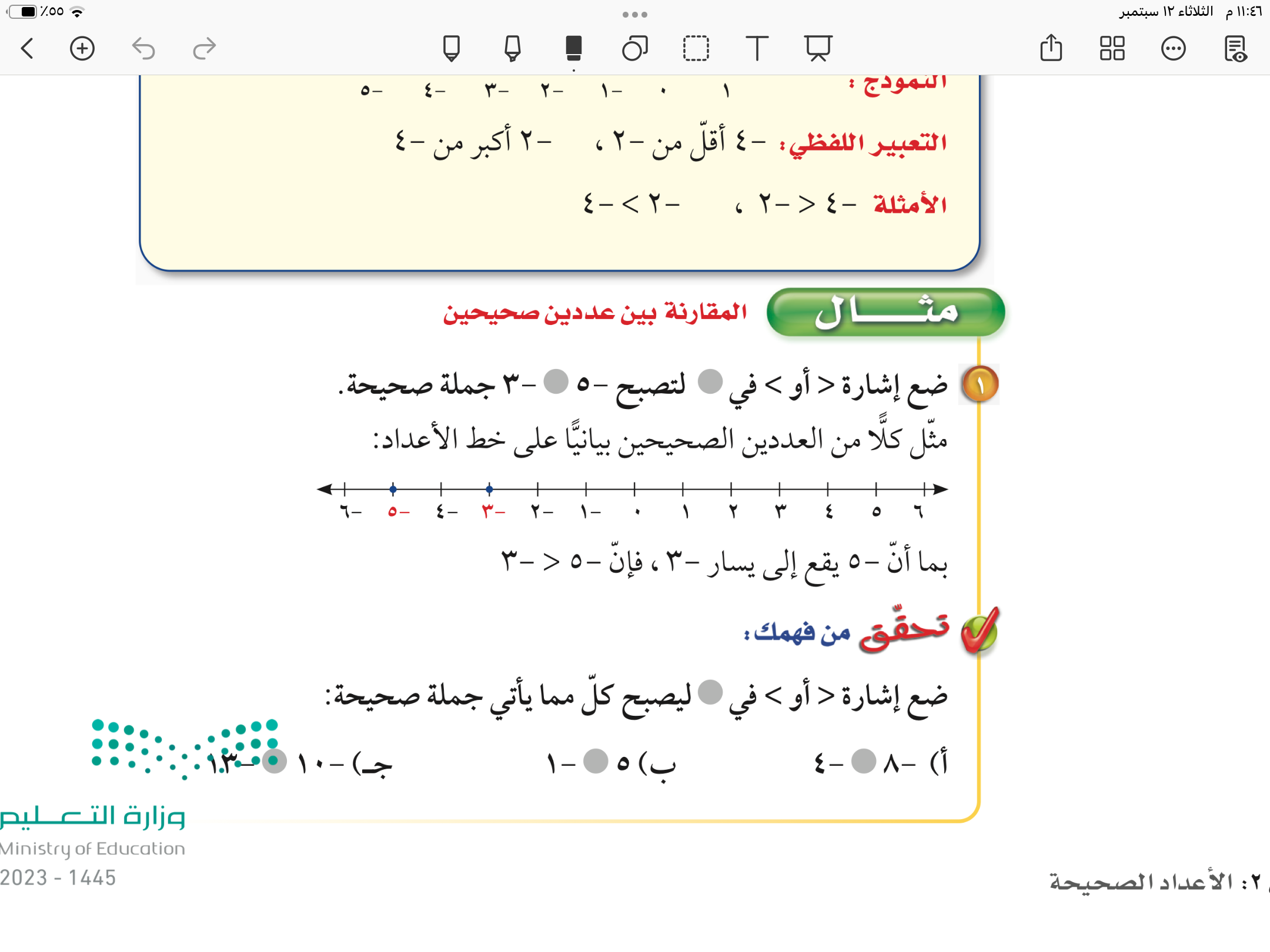 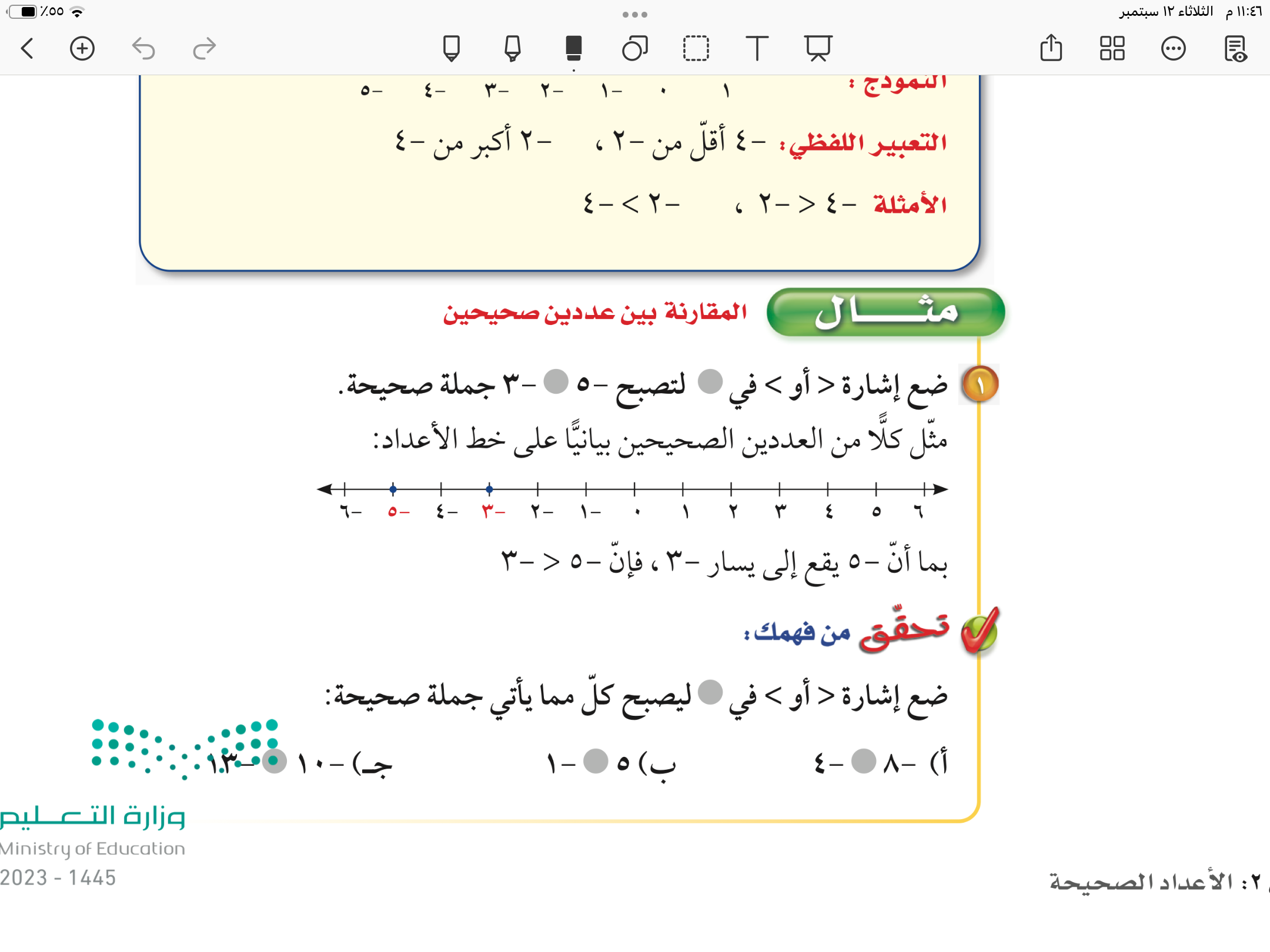 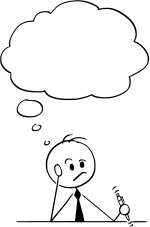 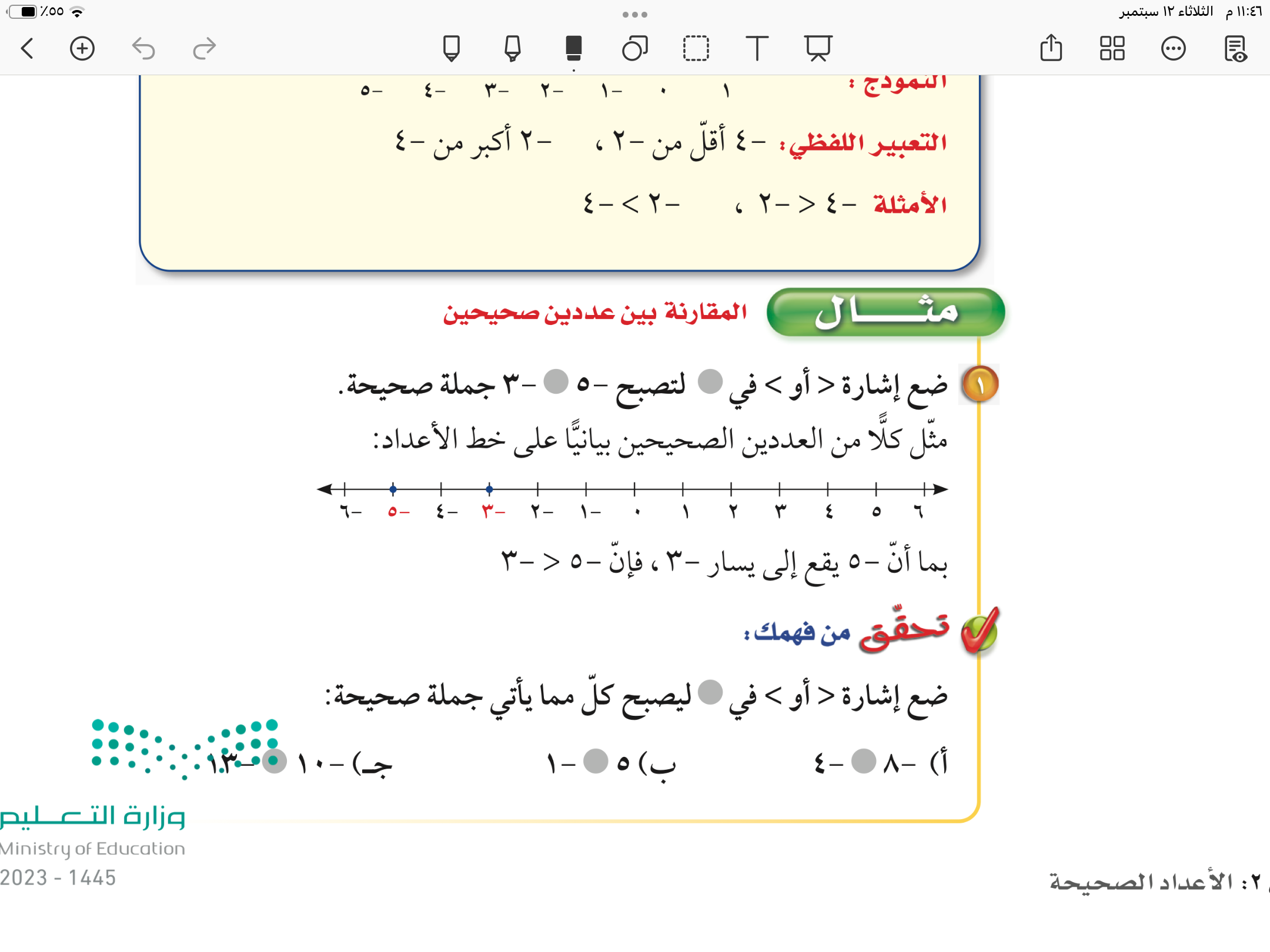 -١٠       -١٣
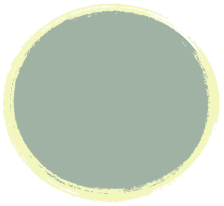 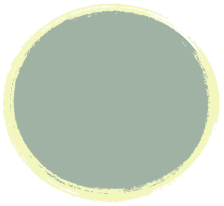 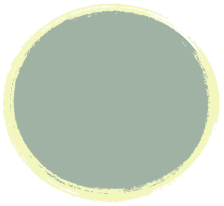 ٥٤
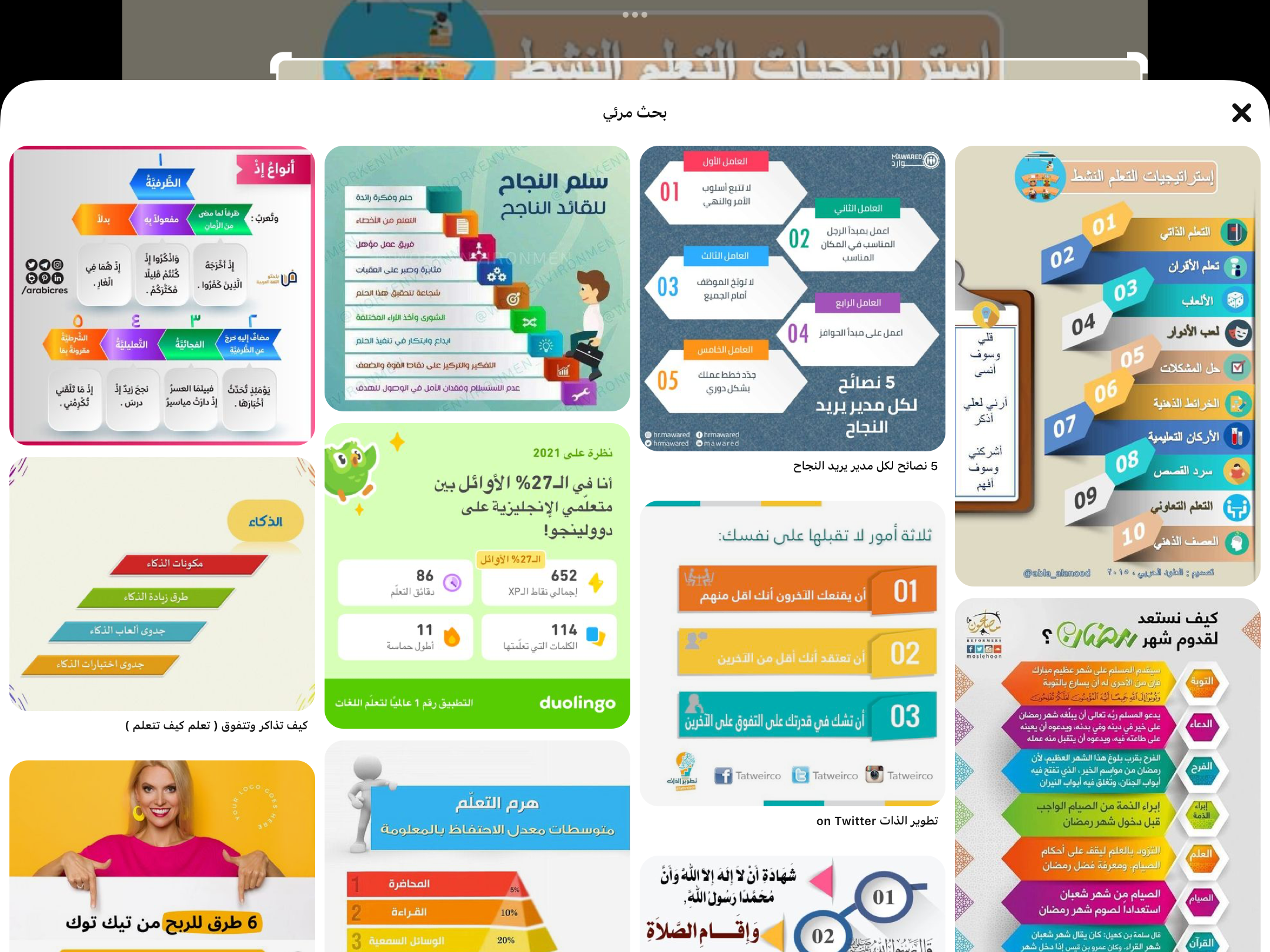 فكر 
زاوج 
شارك
تحقق من فهمك
أ
ب
ج
٥        -١
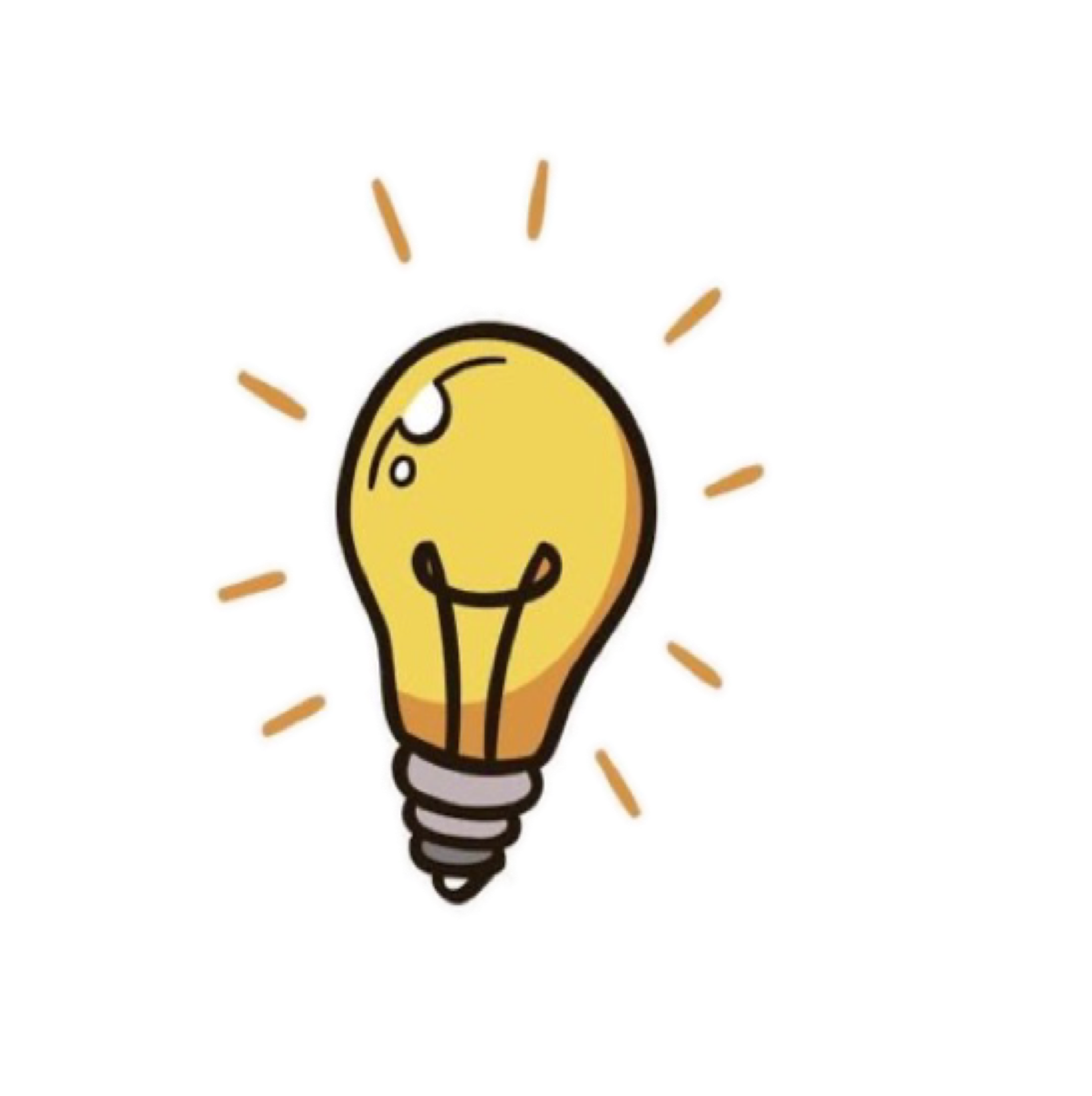 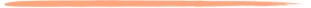 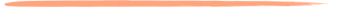 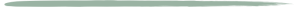 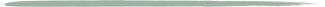 ضع إشارة < أو > في الفراغات  ليصبح كل مما يأتي جملة صحيحة
<
>
>
-٨        -٤
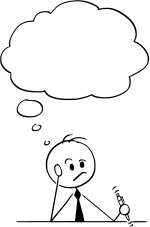 الاعداد السالبة كلما زادت قلت قيمتها
الاعداد الموجبة  أكبر من الاعداد السالبة
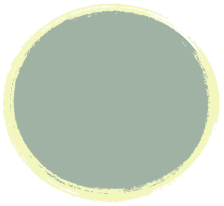 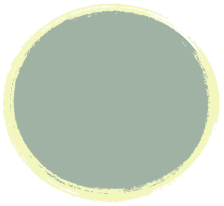 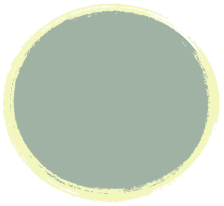 ٥٥
تأكد
١
٢
٣
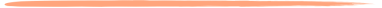 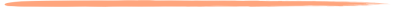 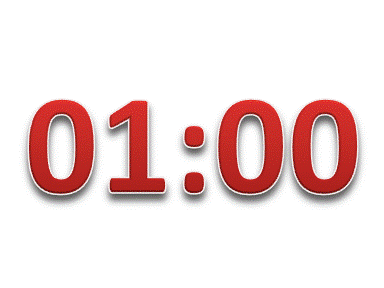 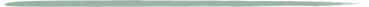 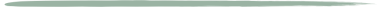 ضع إشارة < أو > في الفراغات  ليصبح كل مما يأتي جملة صحيحة
>
<
>
-٢          ٨
-٤          -٦
٠          -١٠
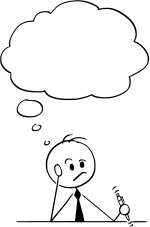 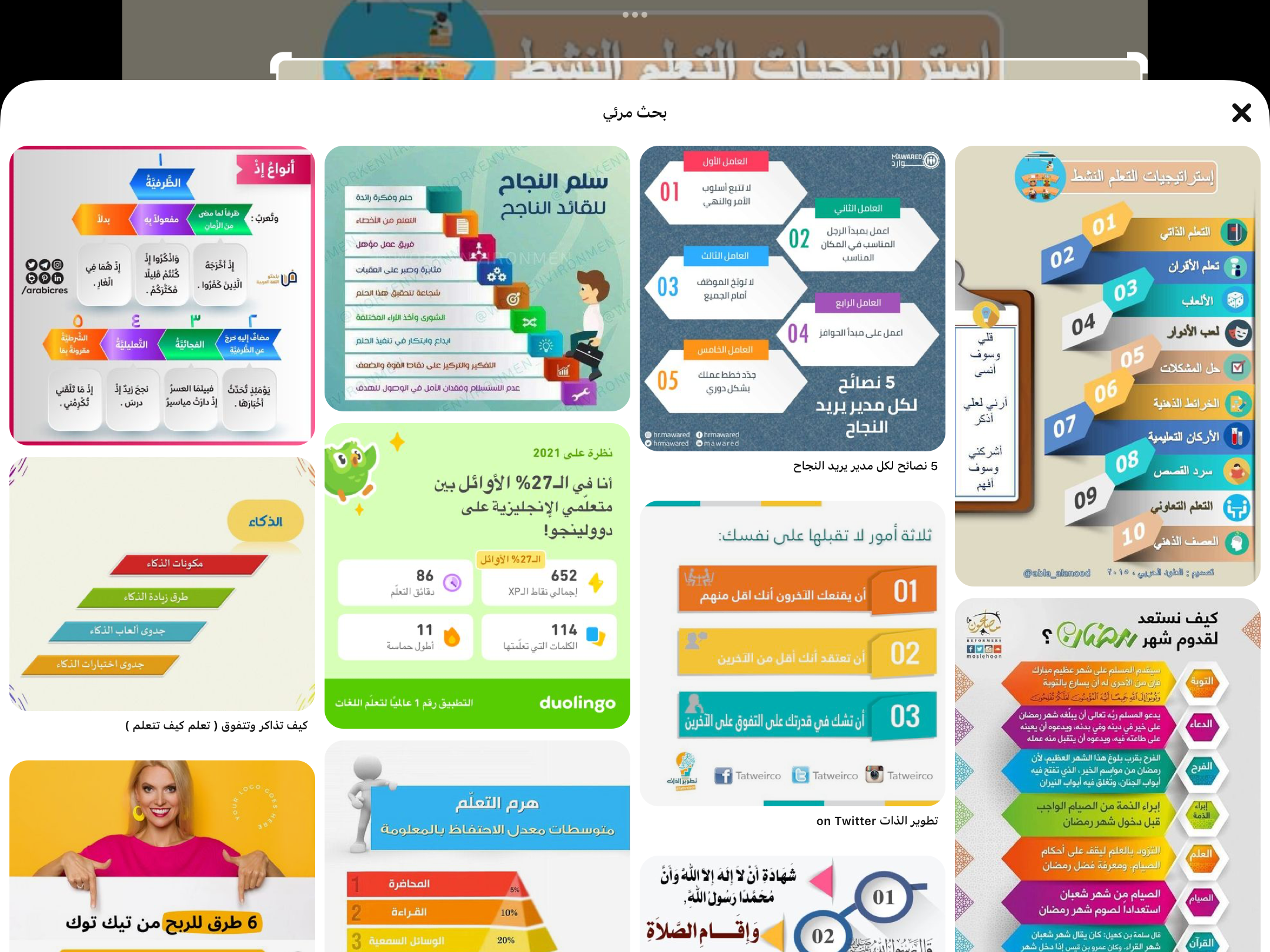 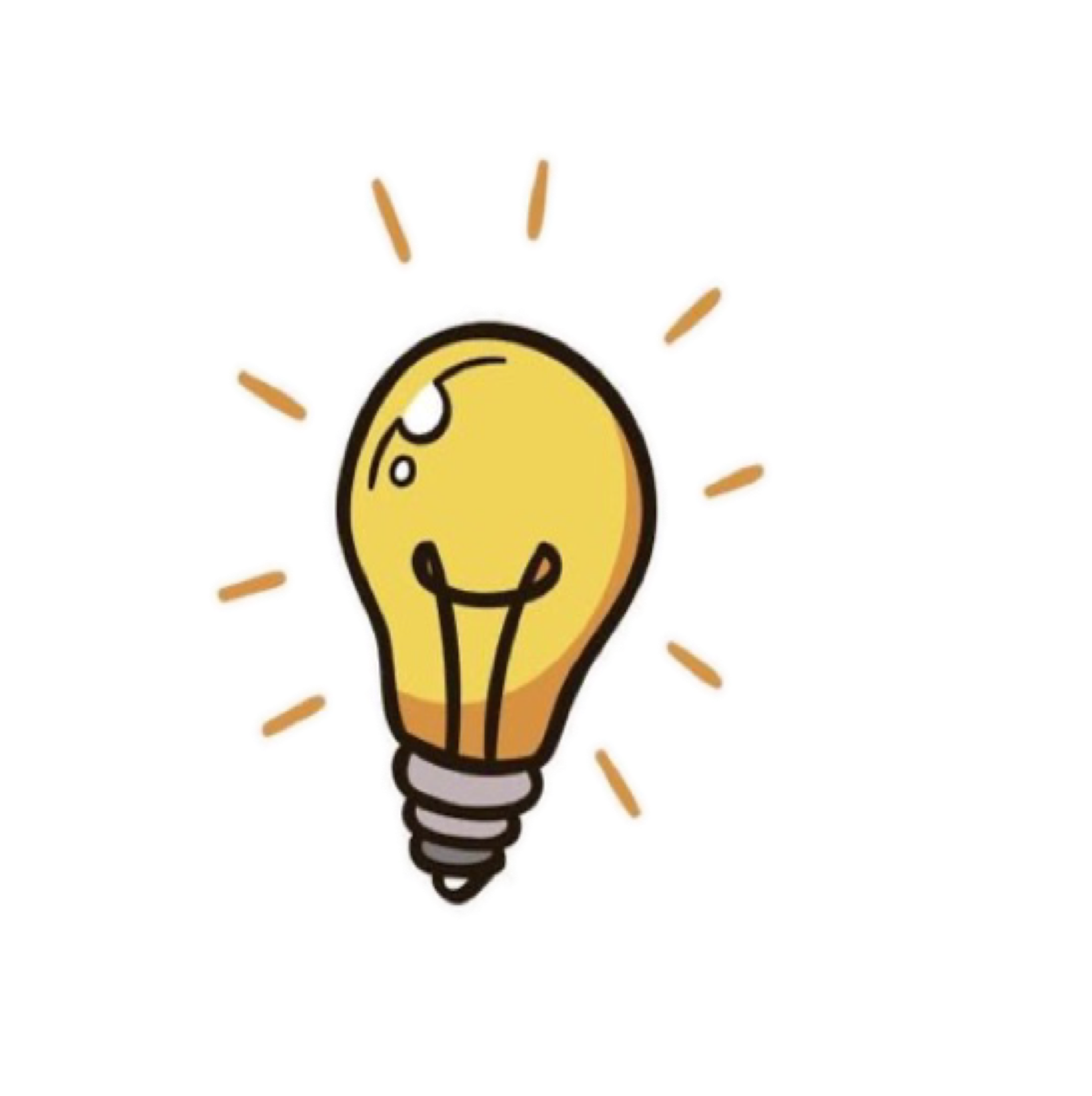 ٥٧
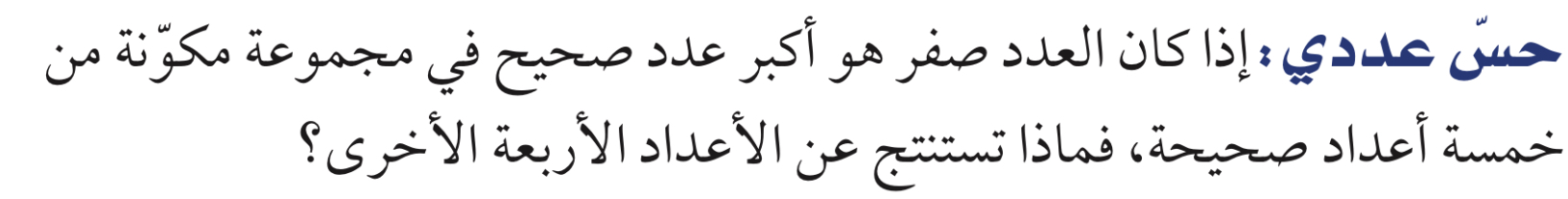 مهارة تفكير عليا
٢٤
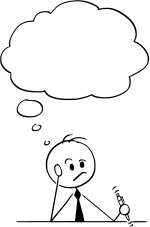 جميعها أعداد سالبة
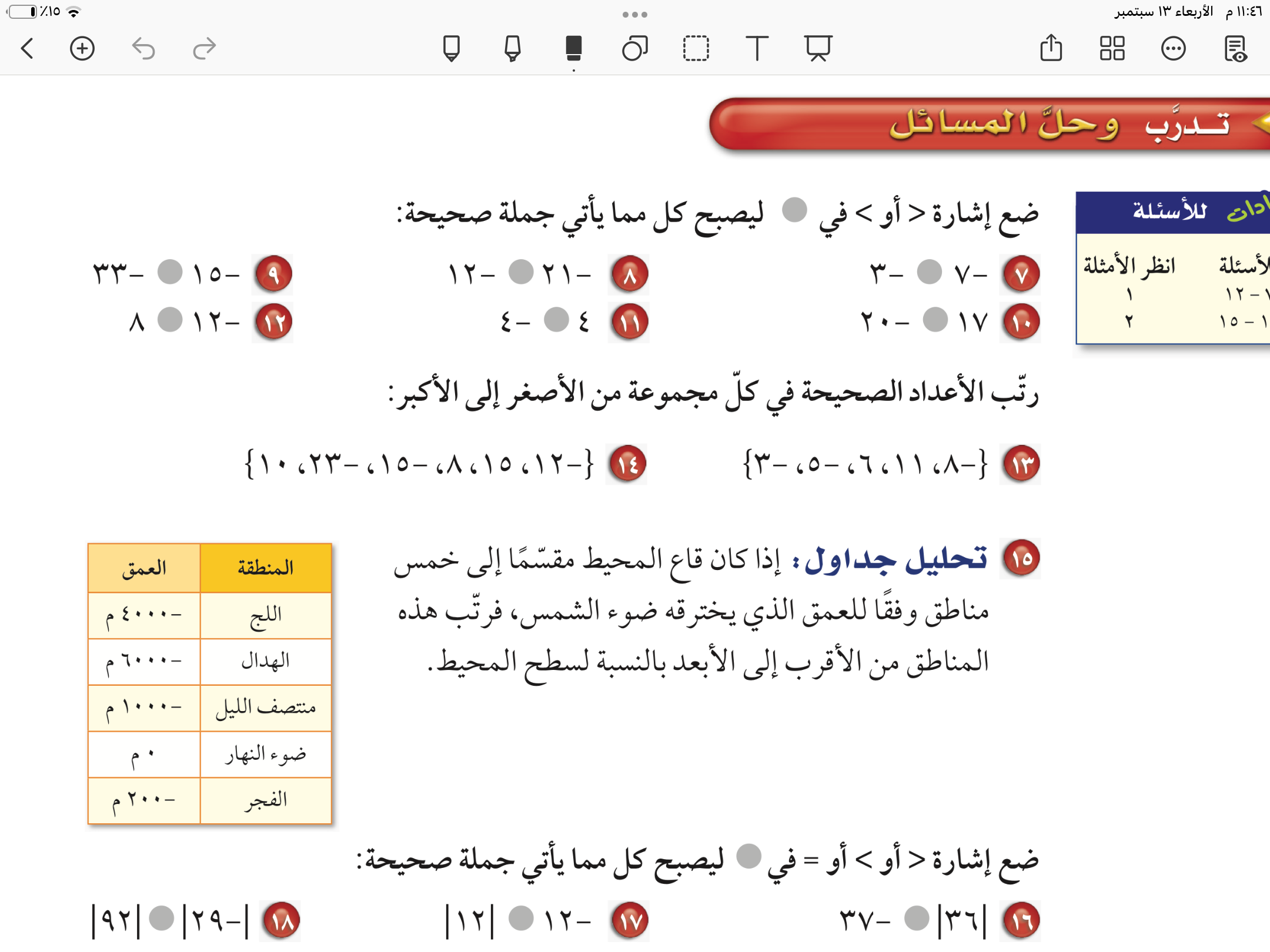 ٥٦
تدرب وحل المسائل
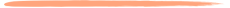 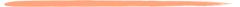 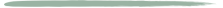 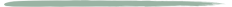 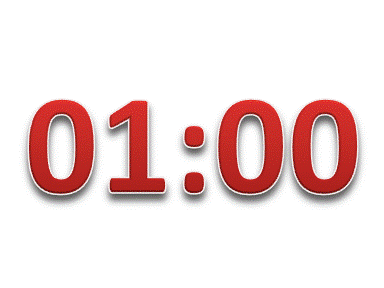 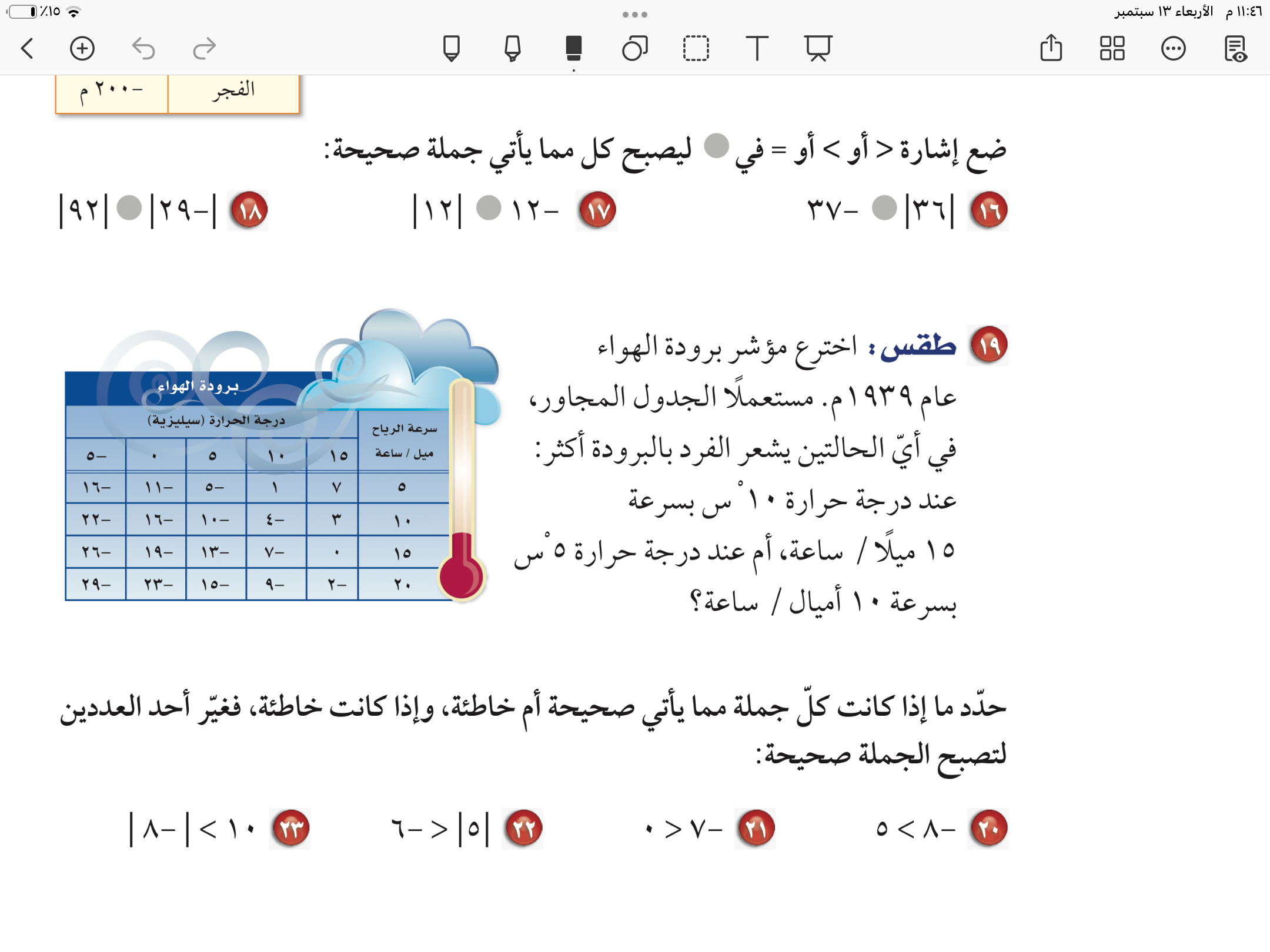 مثال من واقع الحياة
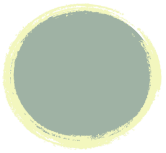 ٥٥
٢
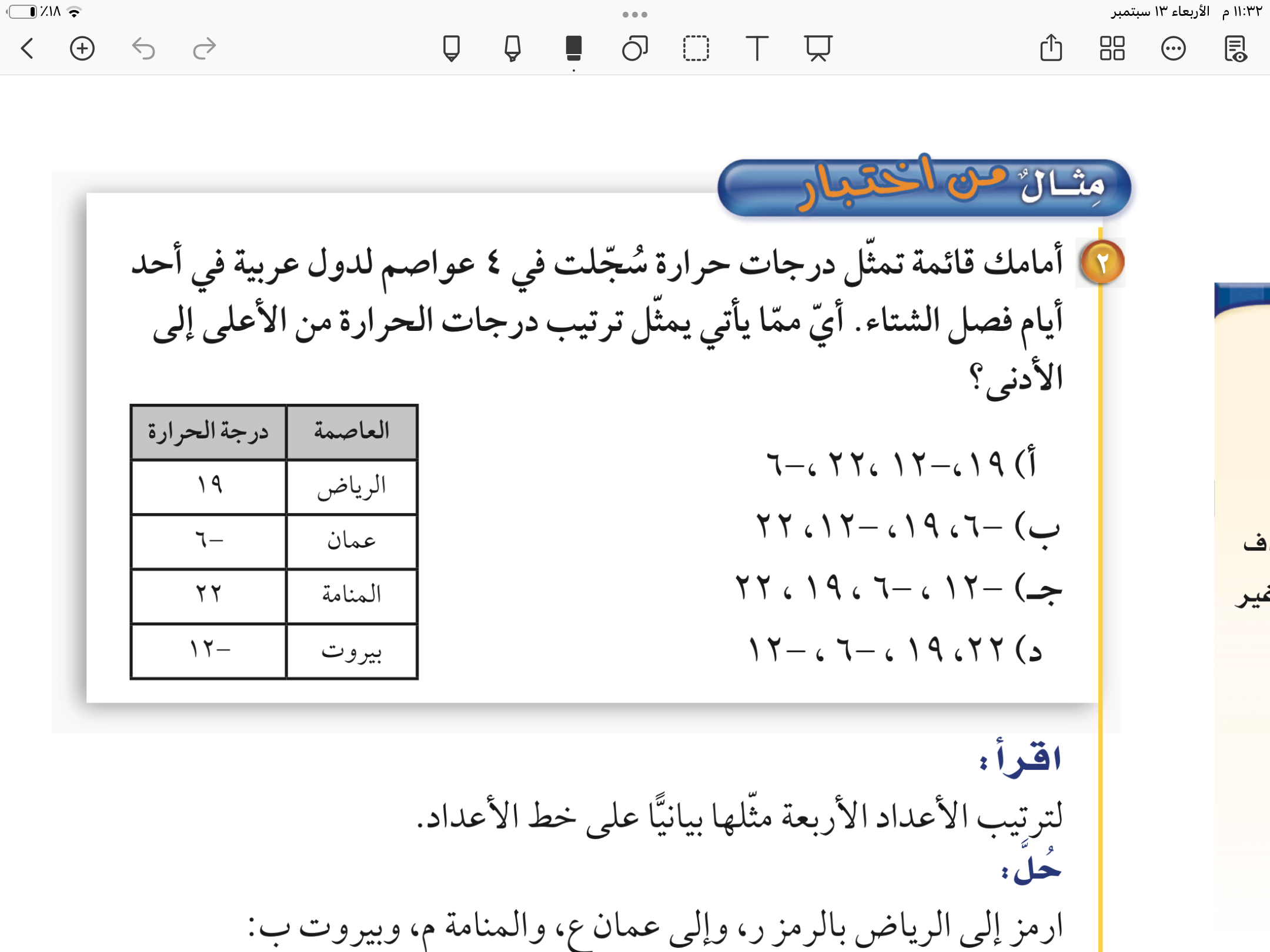 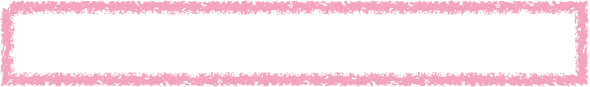 ٥٥
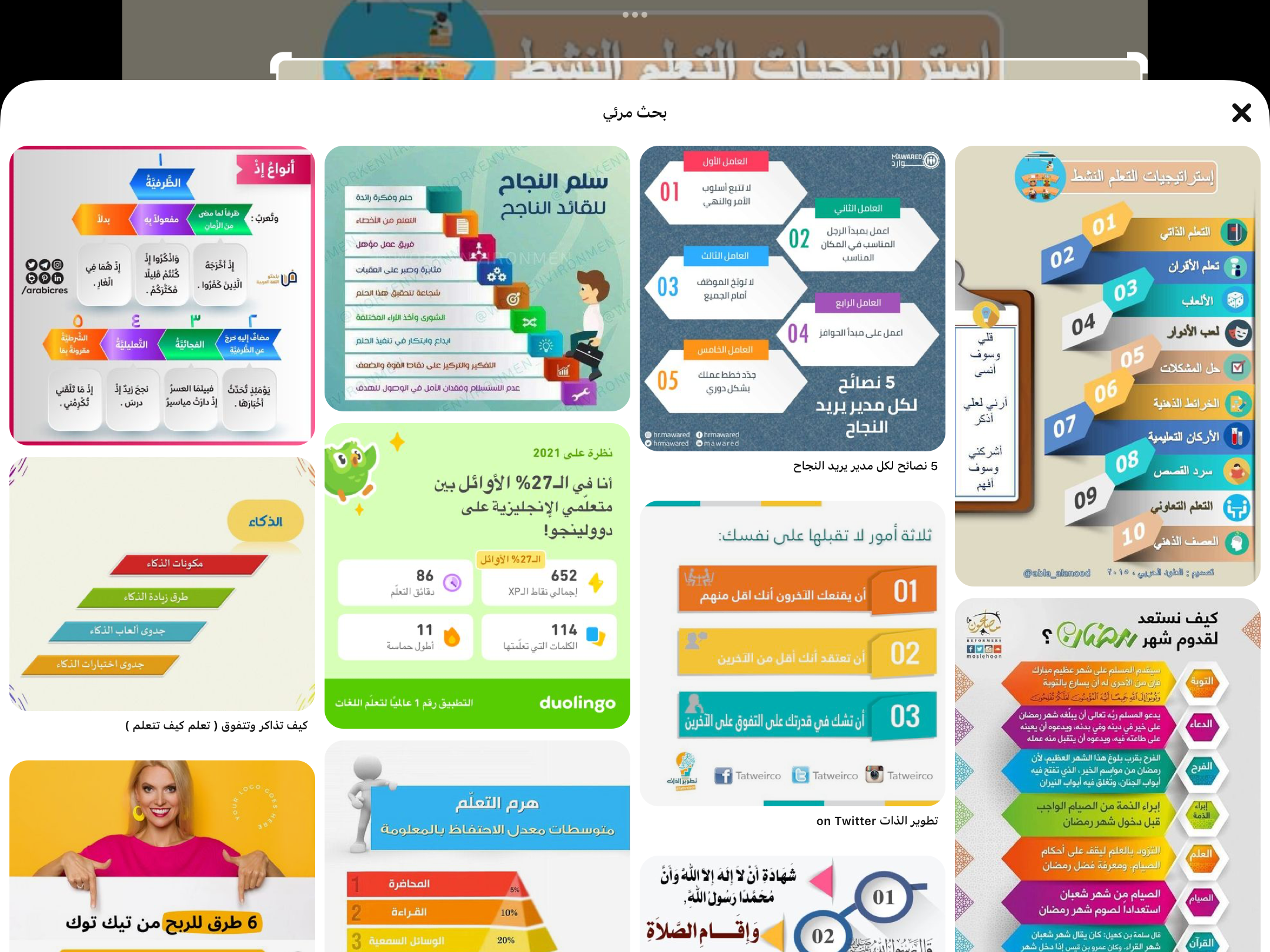 فكر 
زاوج 
شارك
تحقق من فهمك
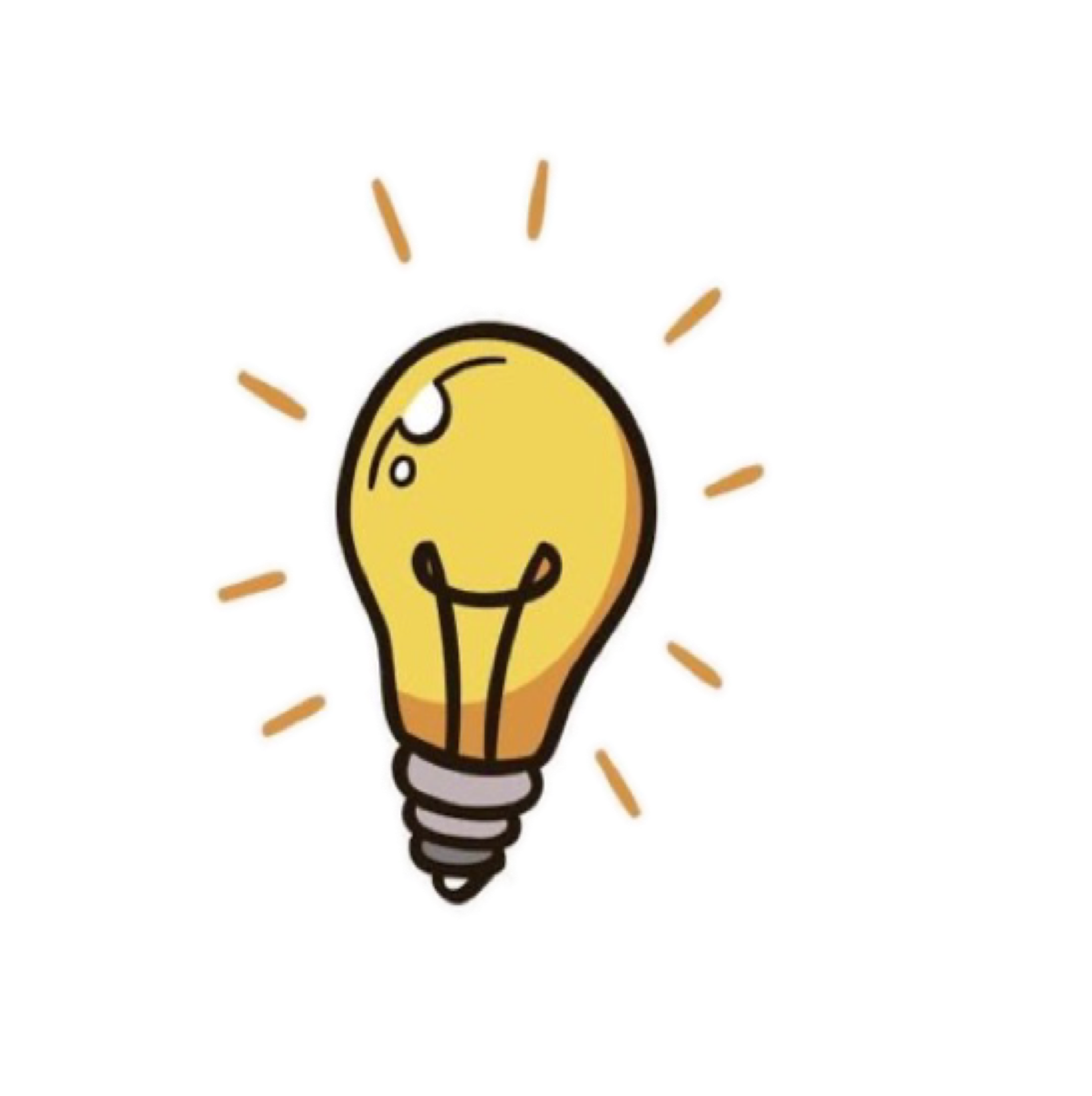 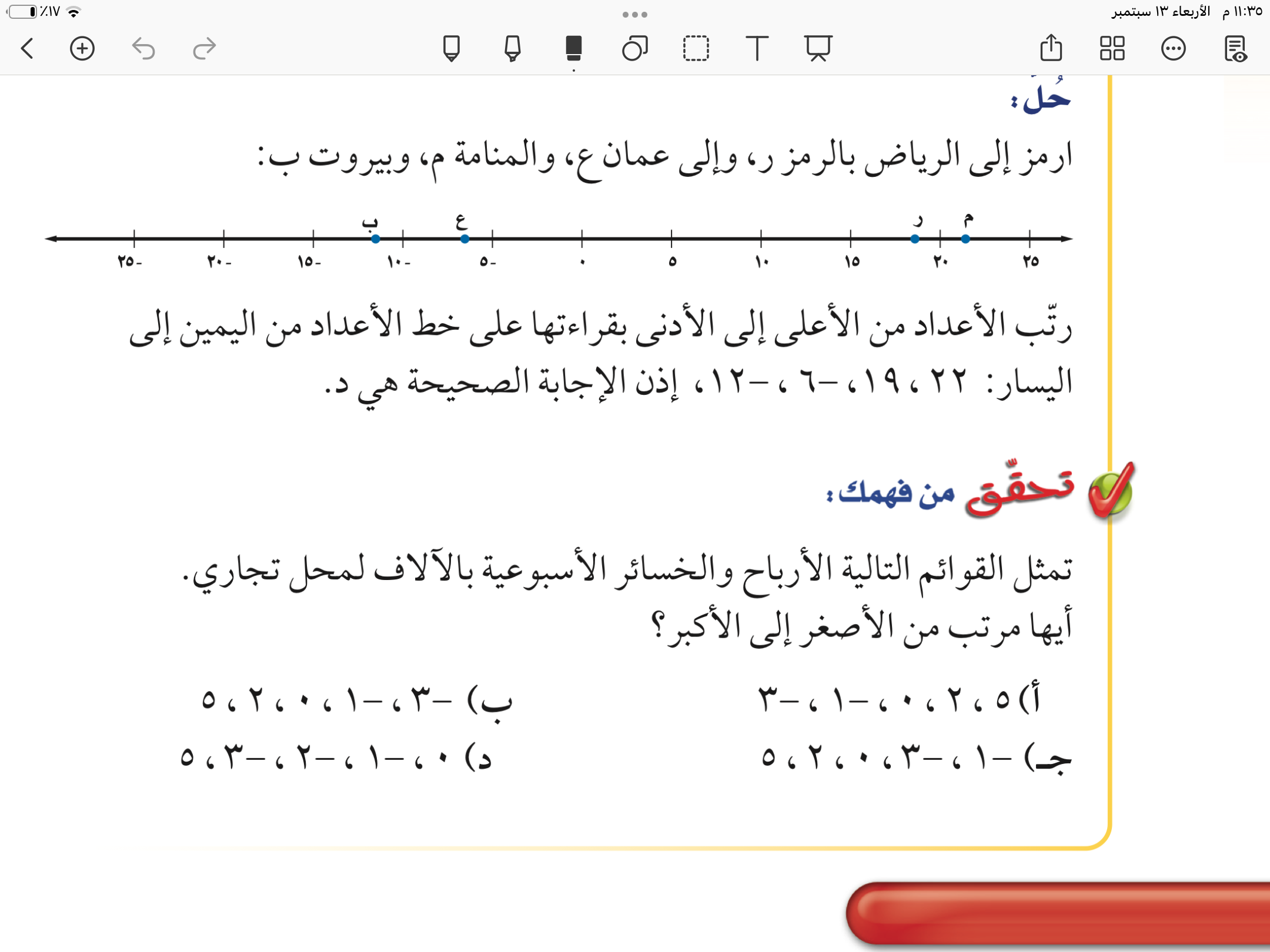 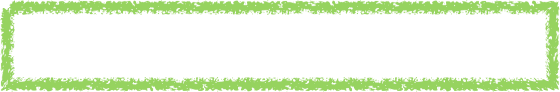 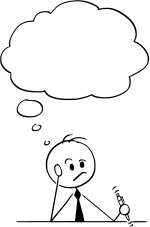 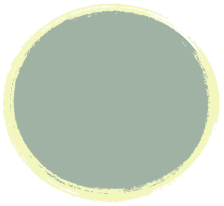 ٥٥
أ) {-١٩ ، -٣٦ ، -٤٠ ،١٢ }
تأكد
٦
ب) {-٤٠ ، -٣٦ ، -١٩ ،١٢ }
ج) {١٢ ، -١٩ ، -٣٦ ،-٤٠ }
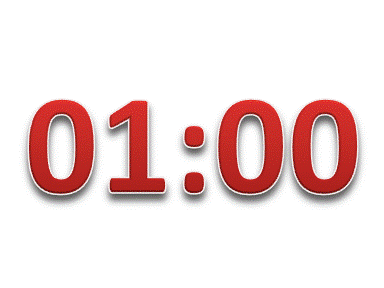 د) {-٤٠ ، -١٩ ، ١٢ ،-٣٦ }
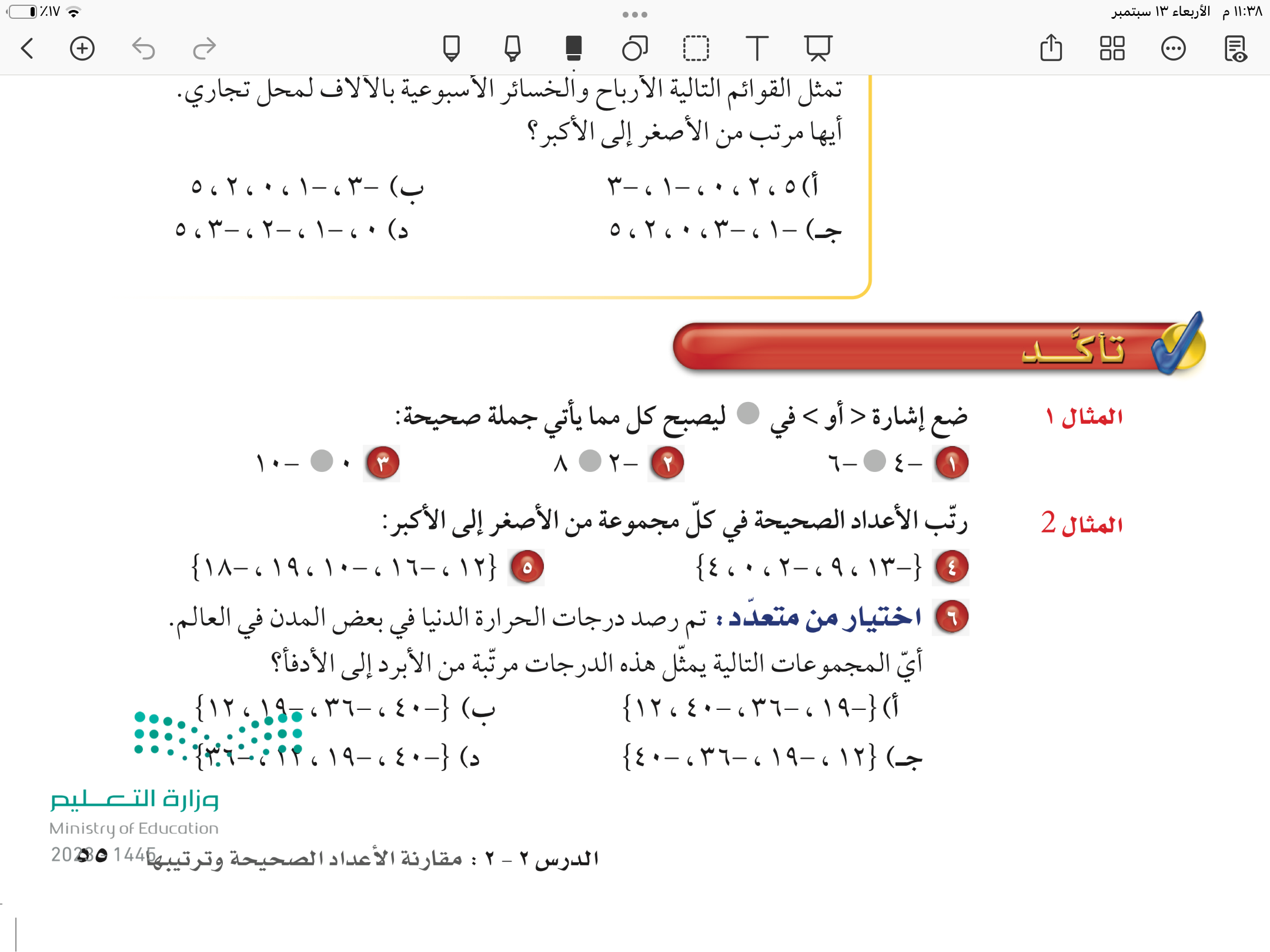 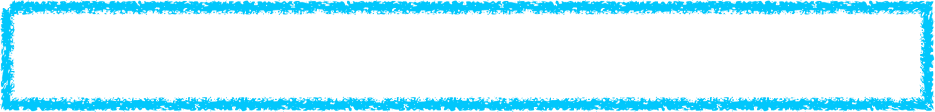 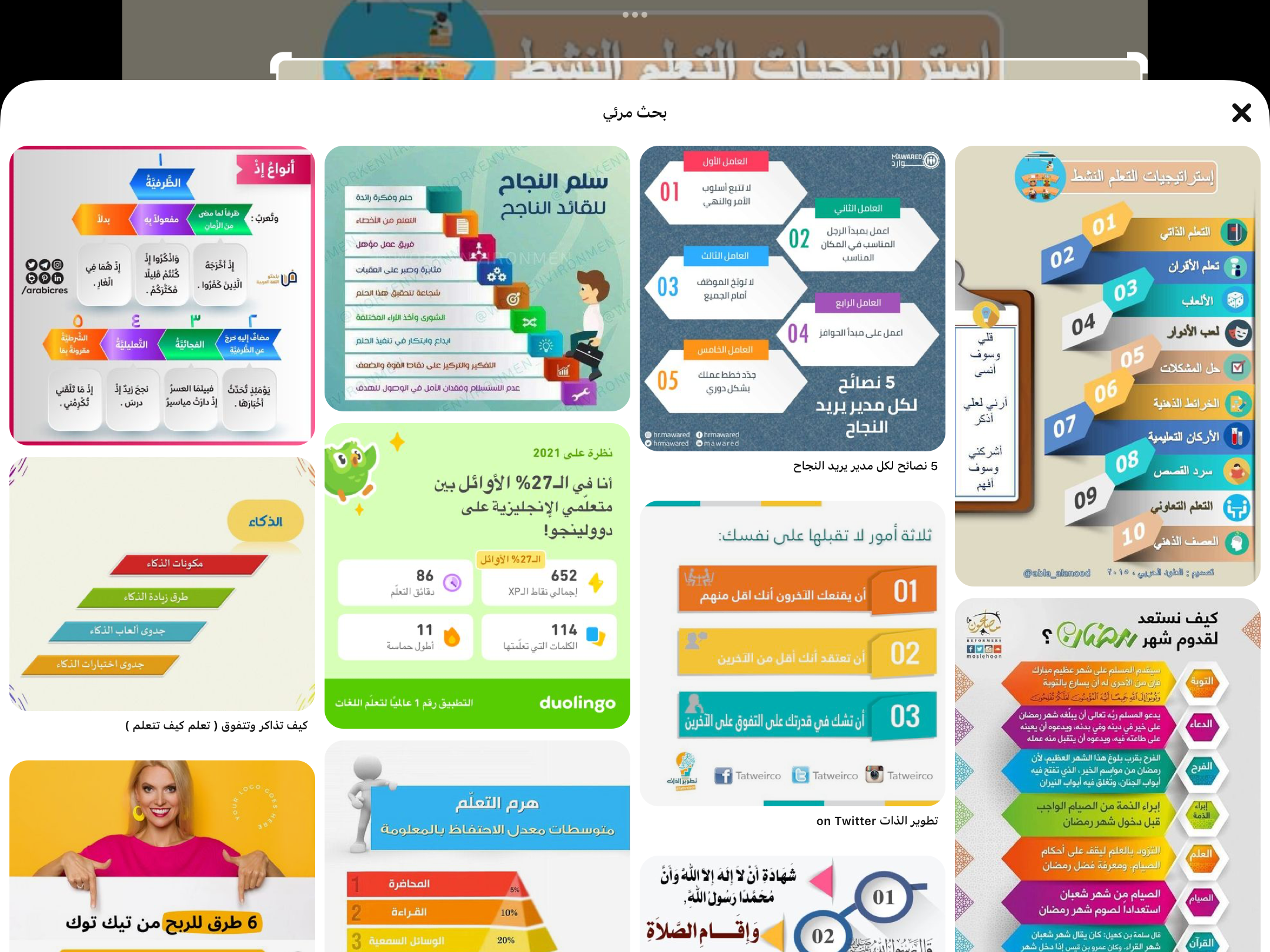 ٥٧
تدريب على الاختبارات الدولية
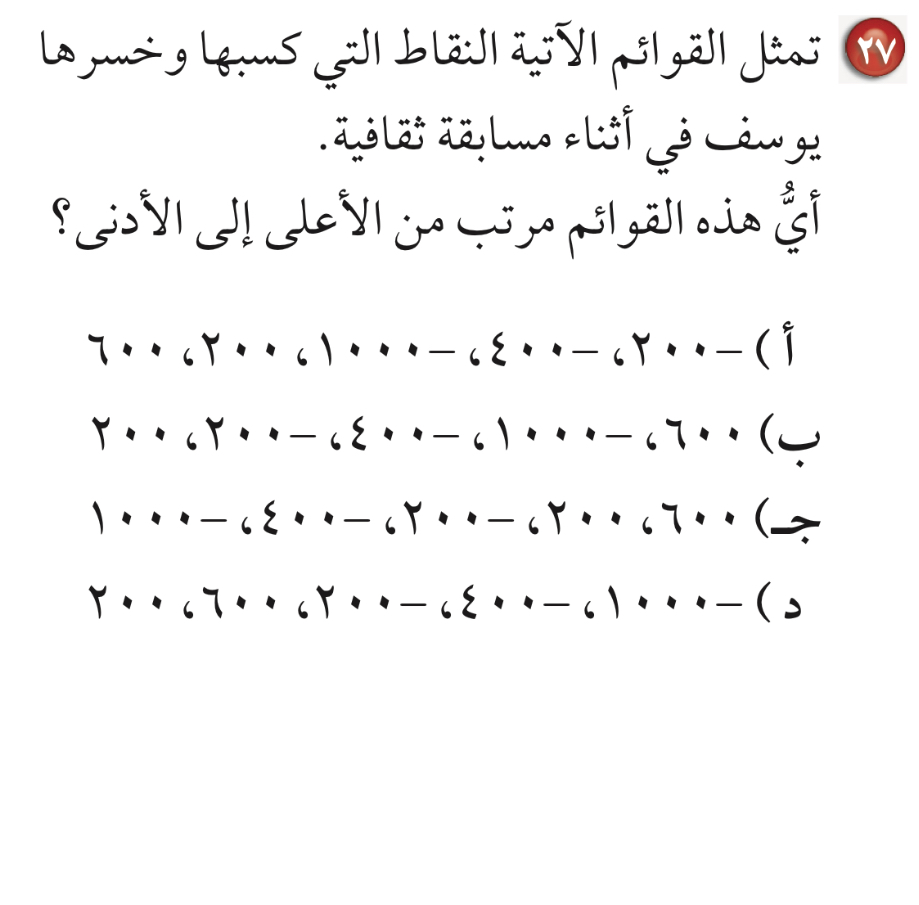 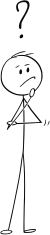 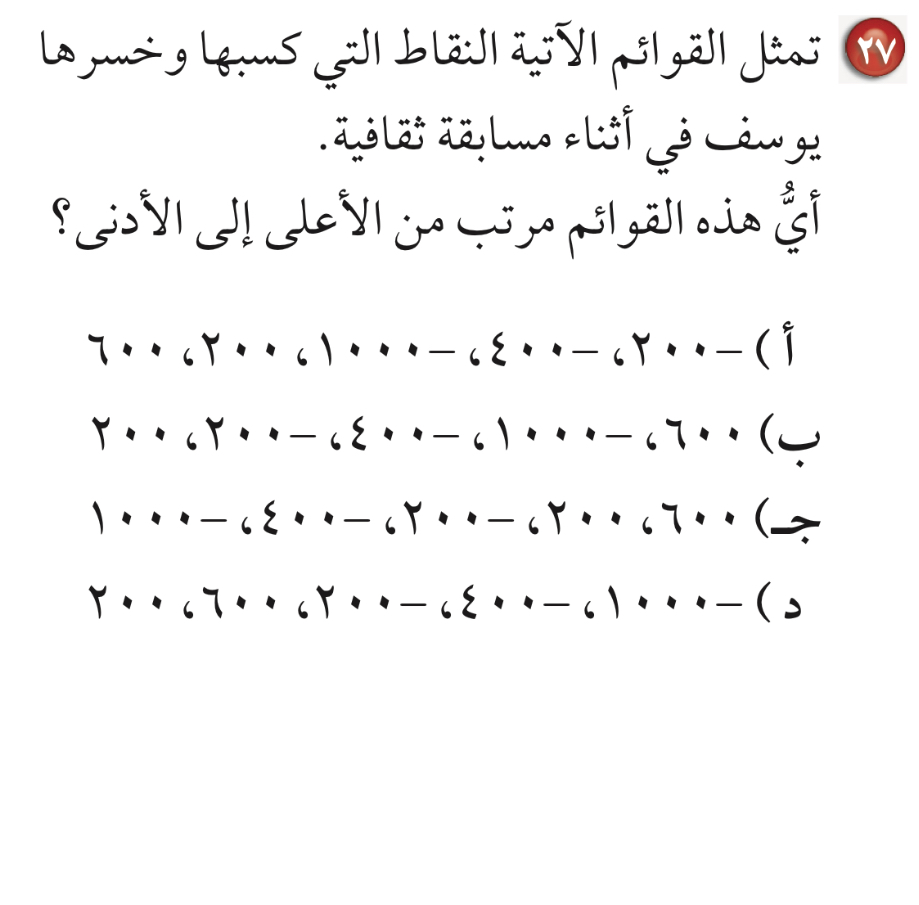 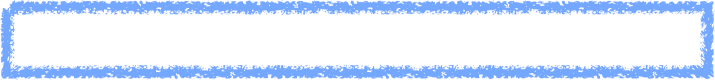 ٥٦
تدرب وحل المسائل
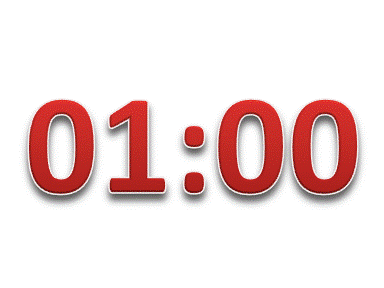 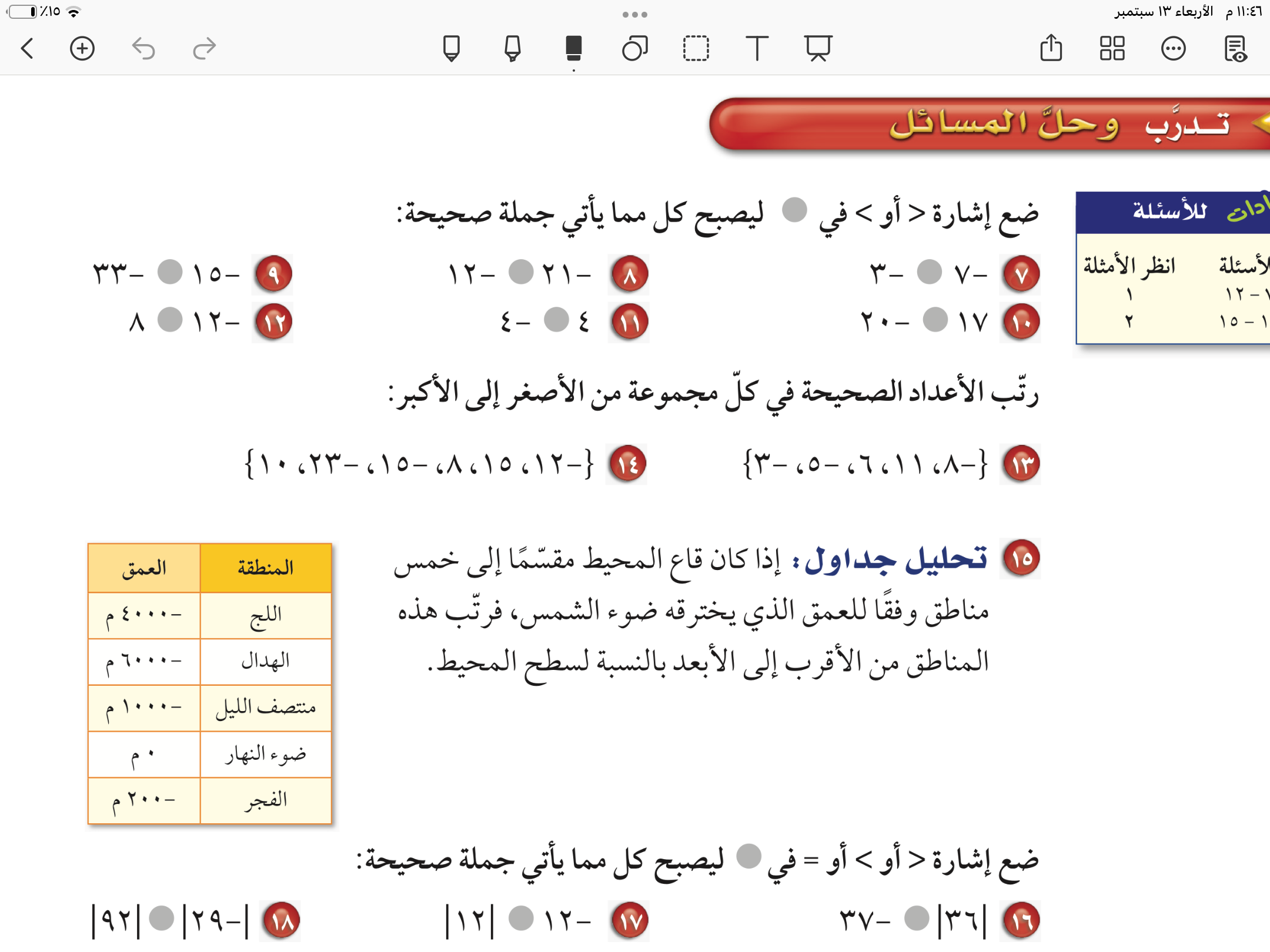 ٥٦
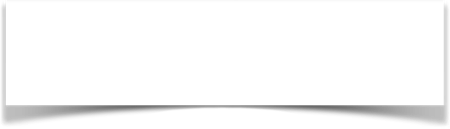 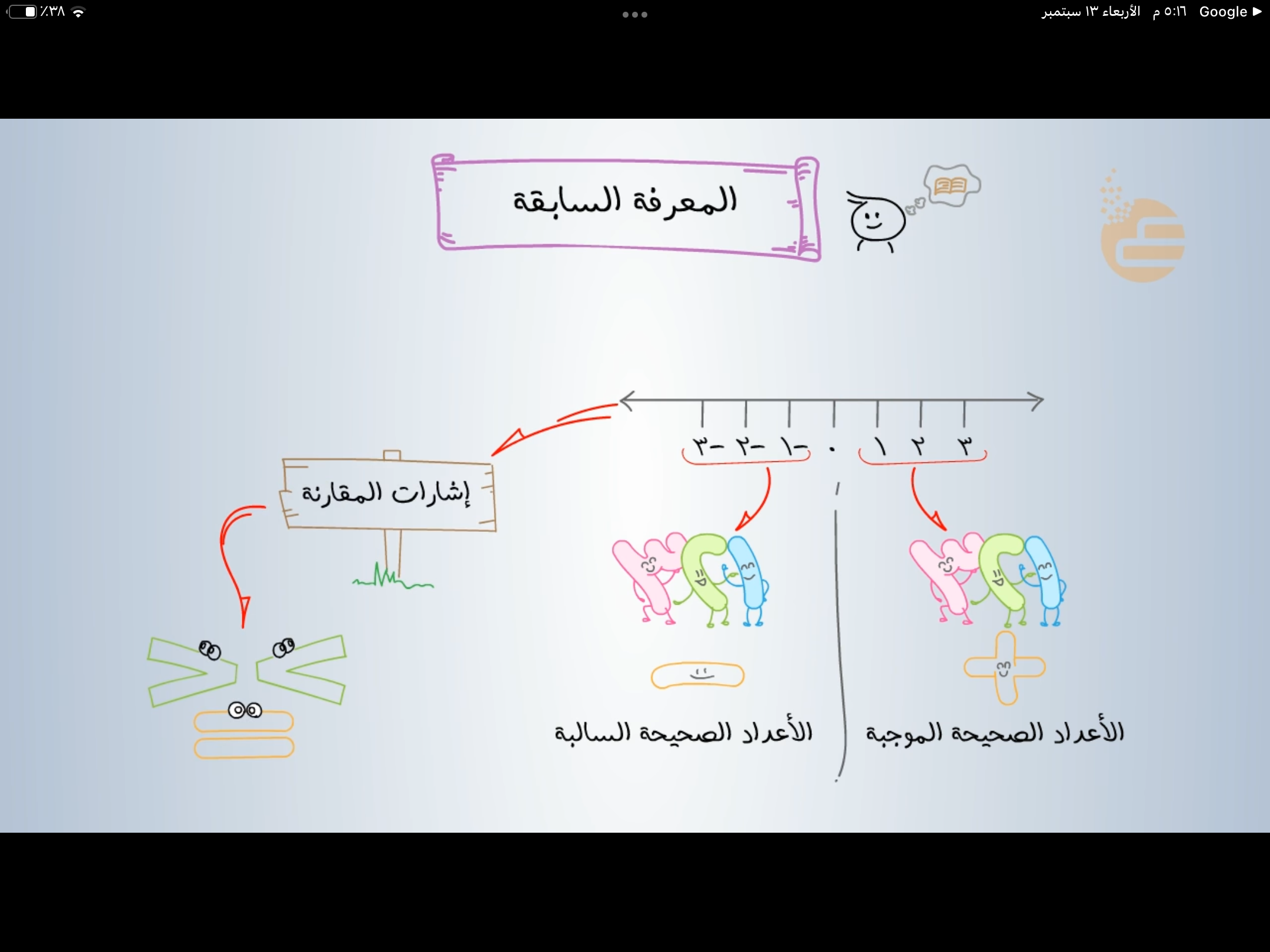 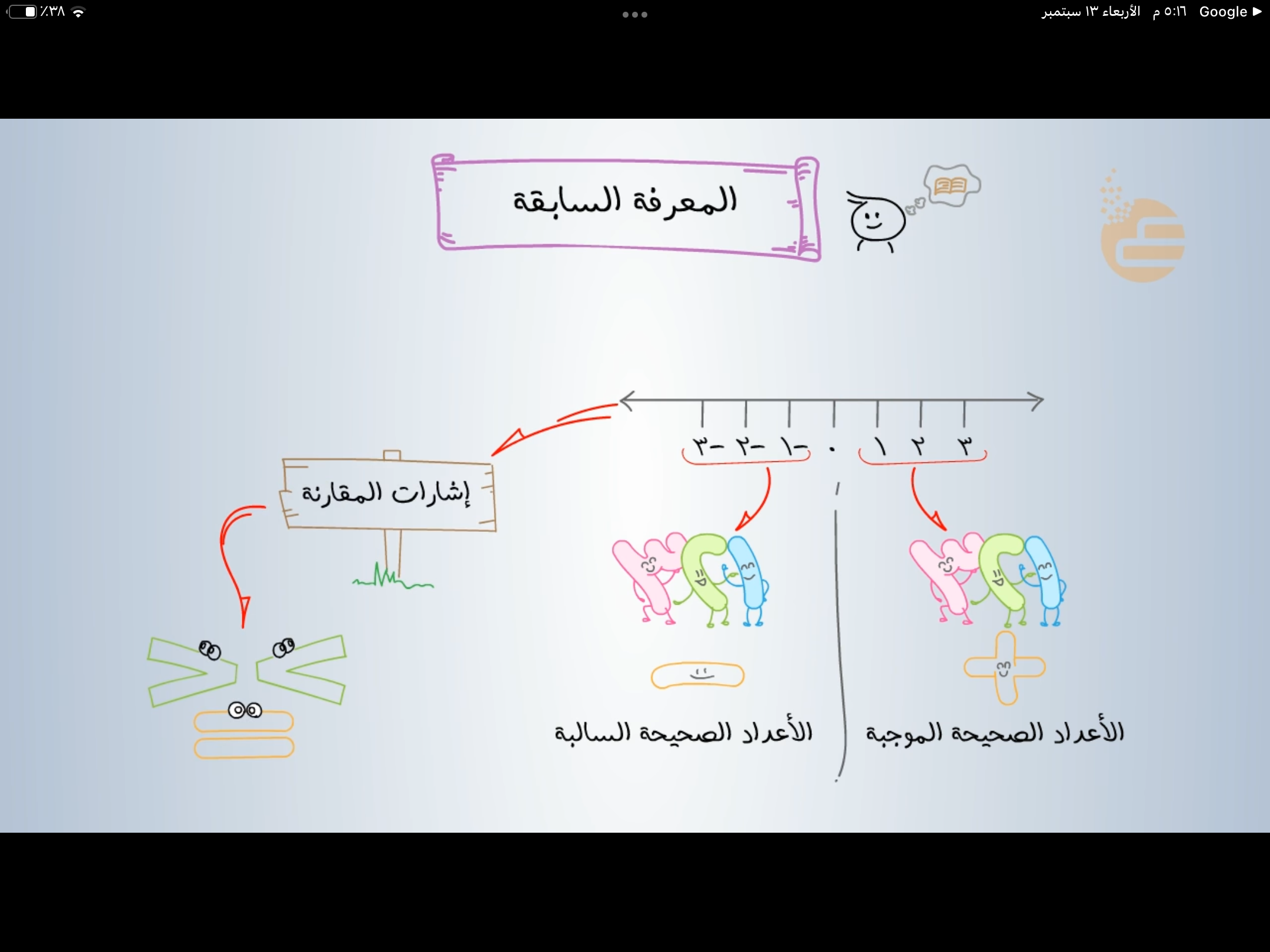 الاعداد الصحيحة
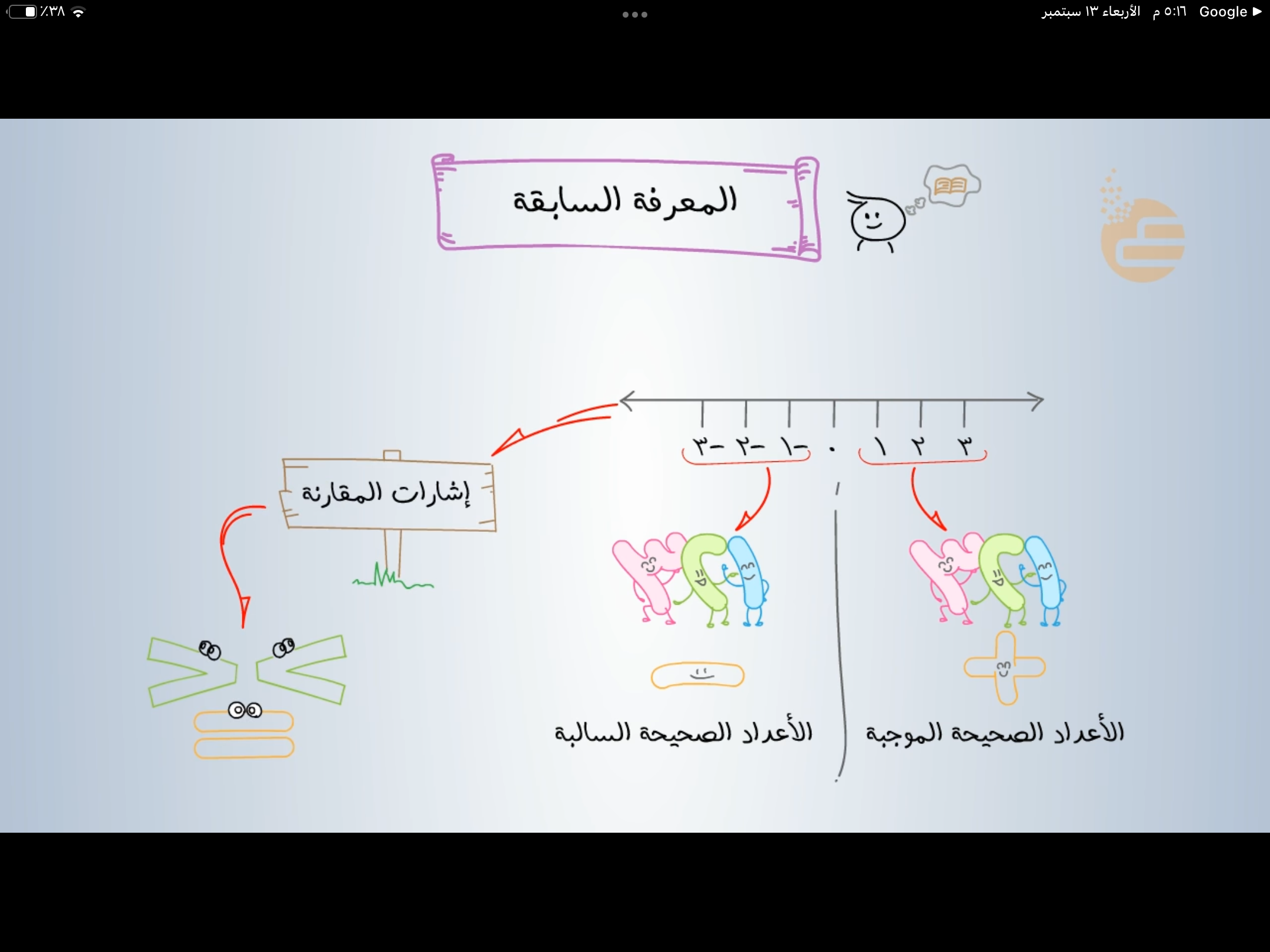 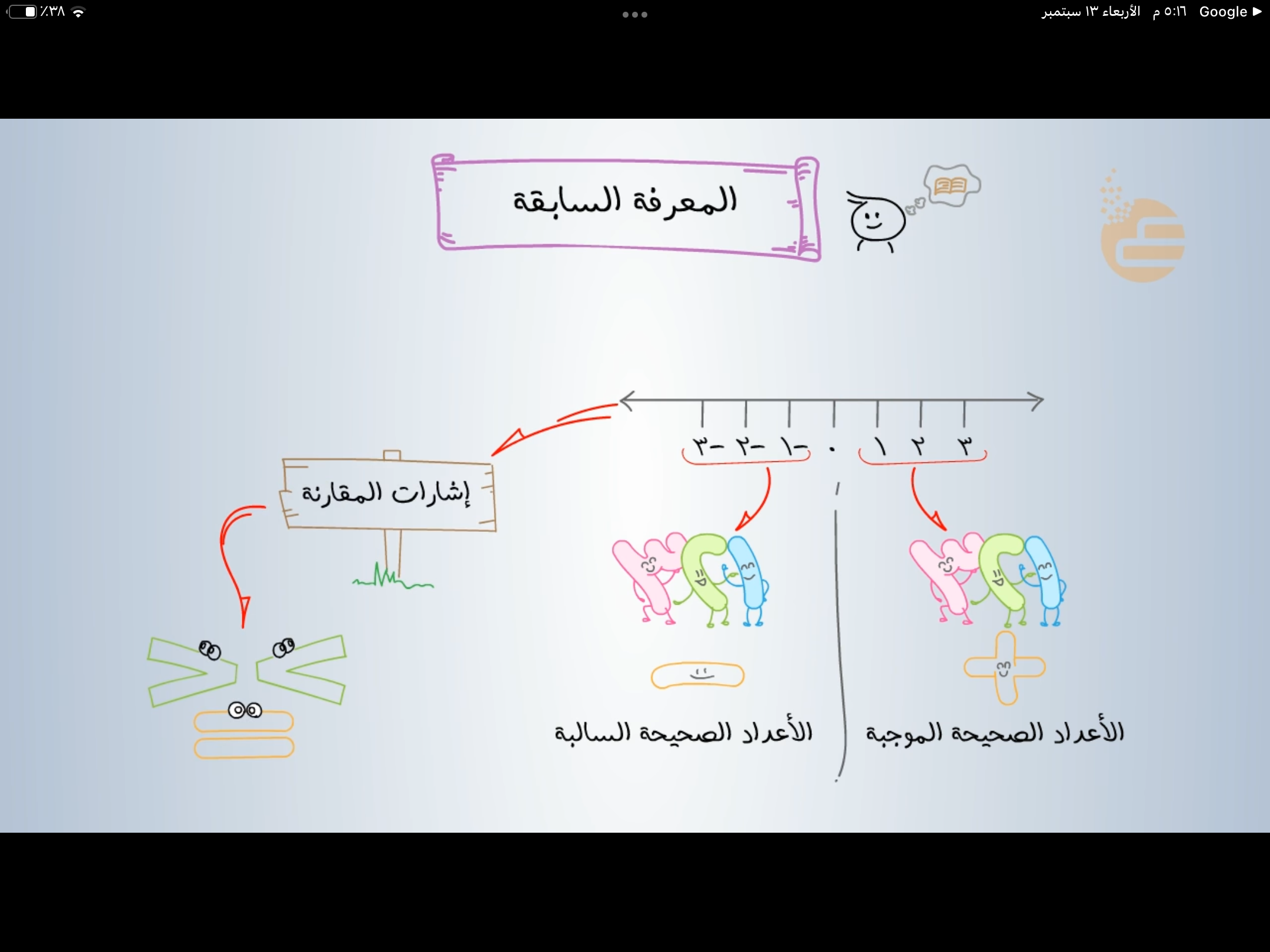 الصفر
الاستفسارات
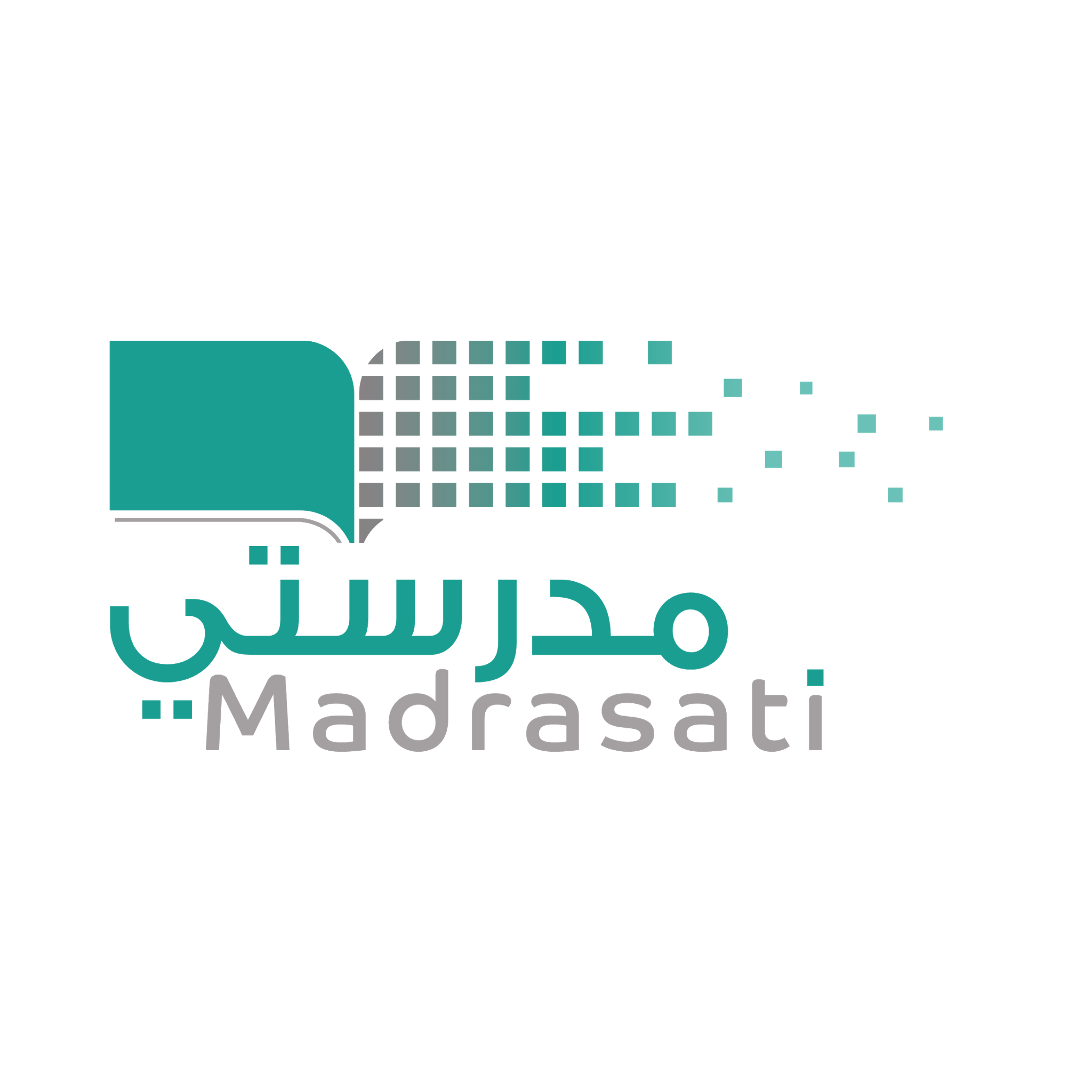 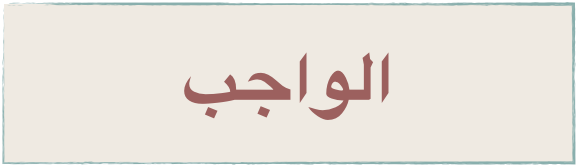 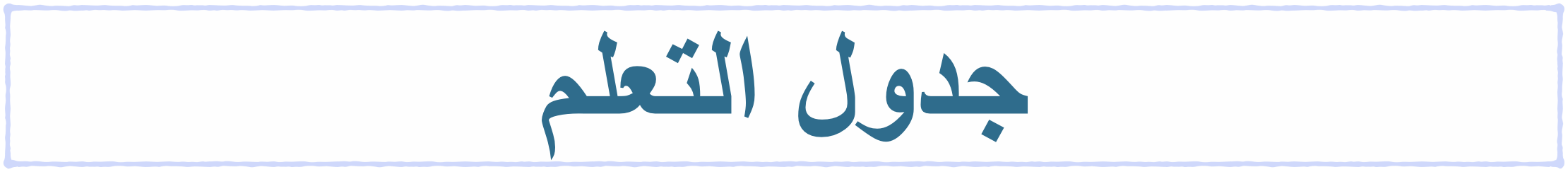 ماذاسنتعلم
ماذا نعرف
ماذا تعلمنا
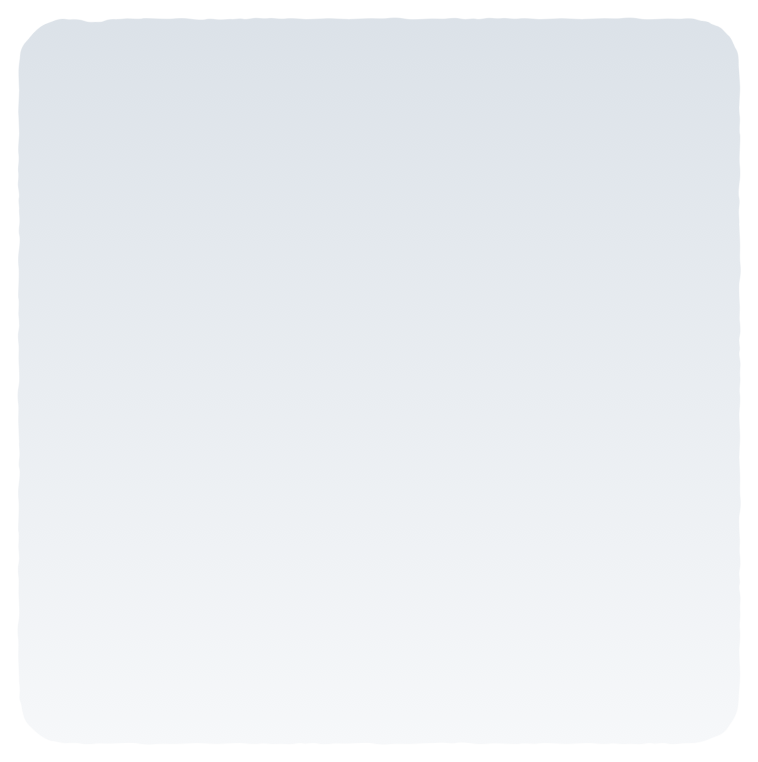 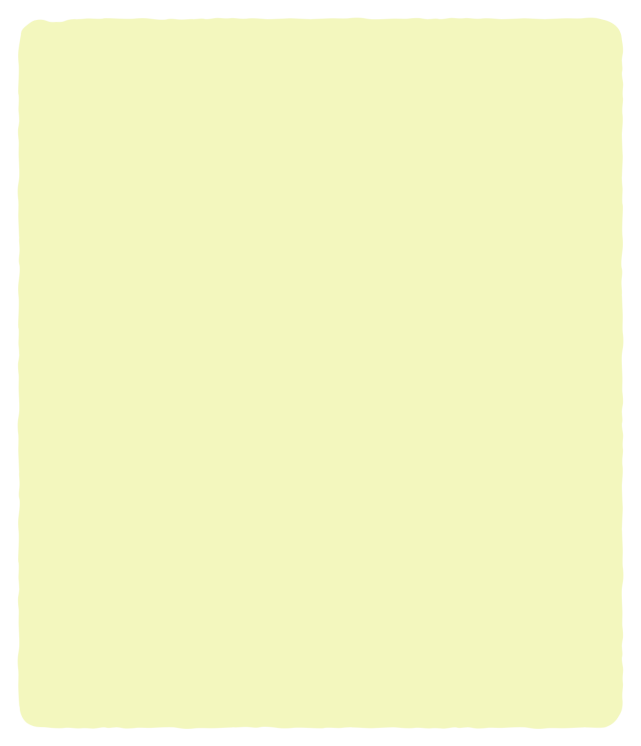 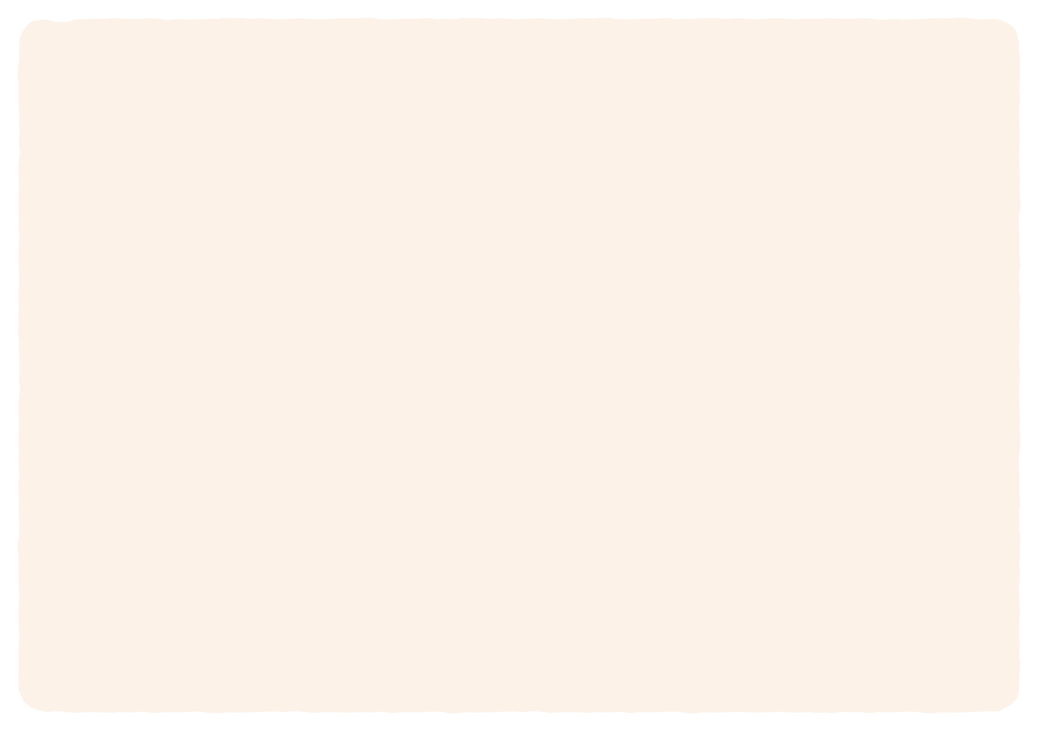 🎯أقارن الأعداد الصحيحة وارتبها
عزيزتي الطالبة  
يمكنك زيارة قناة عين التعليمية للاستفادة
🎯أقارن الأعداد الصحيحة وارتبها
العدد الذي يقع الى اليمين يكون أكبر من العدد الواقع الى اليسار
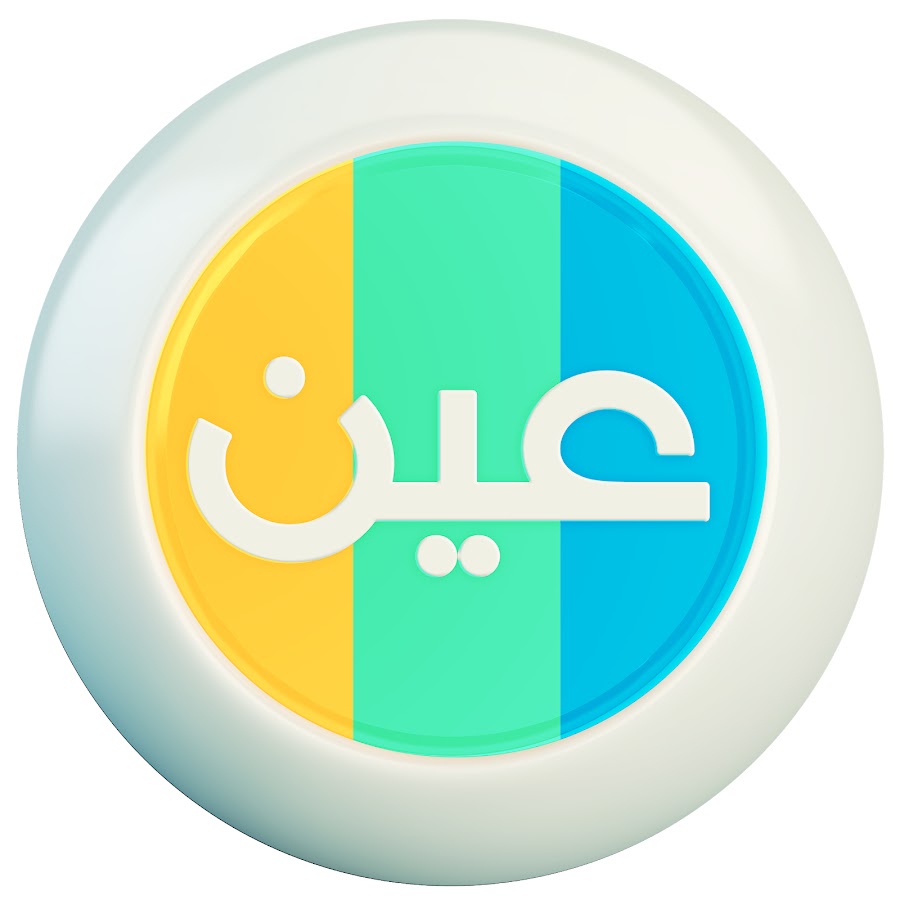 سُبْحَانَكَ اللَّهُمَّ وَبِحَمْدِكَ، أَشْهَدُ أَنْ لَا إِلَهَ إِلَّا أَنْتَ أَسْتَغْفِرُكَ وَأَتُوبُ إِلَيْكَ
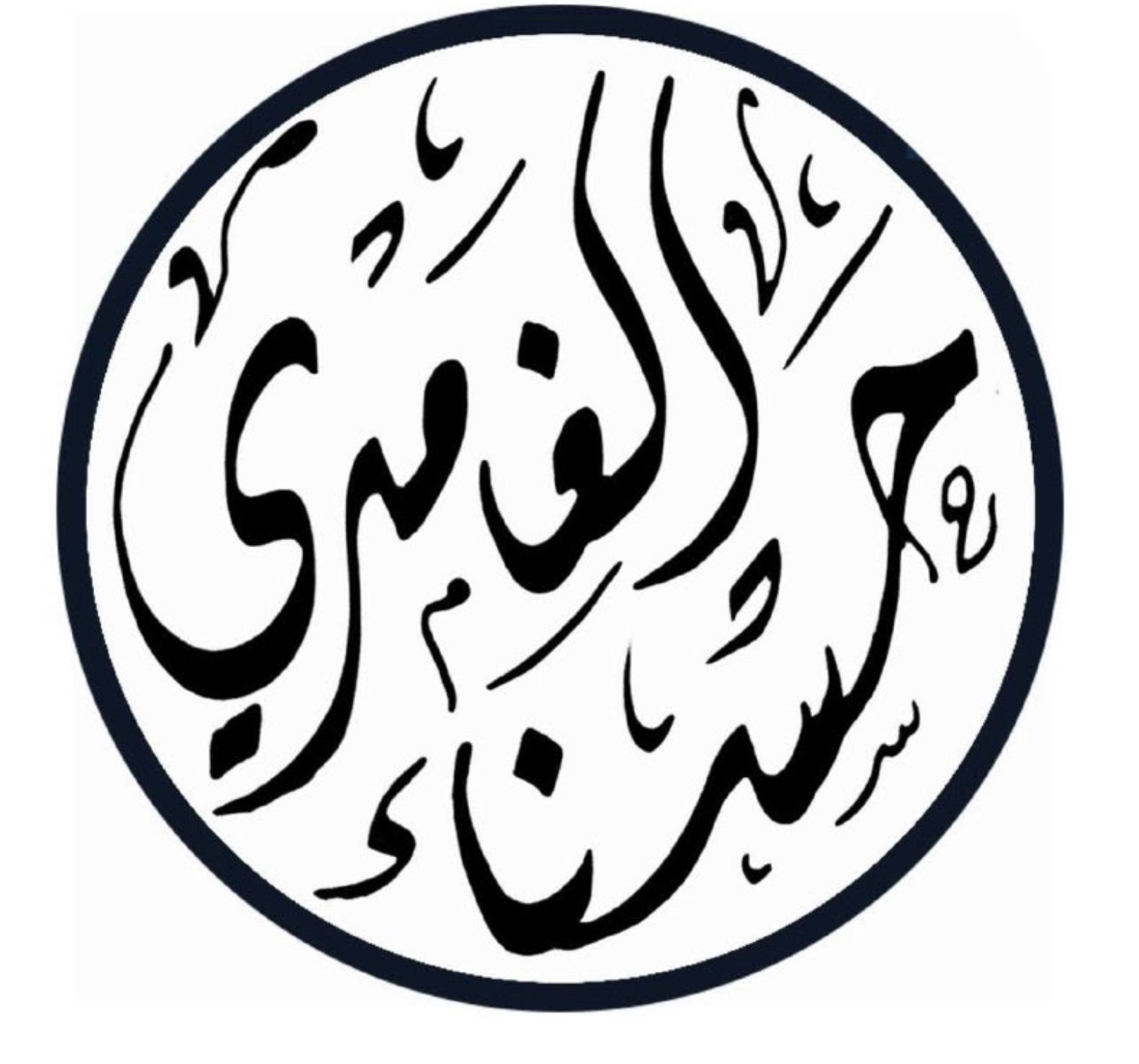